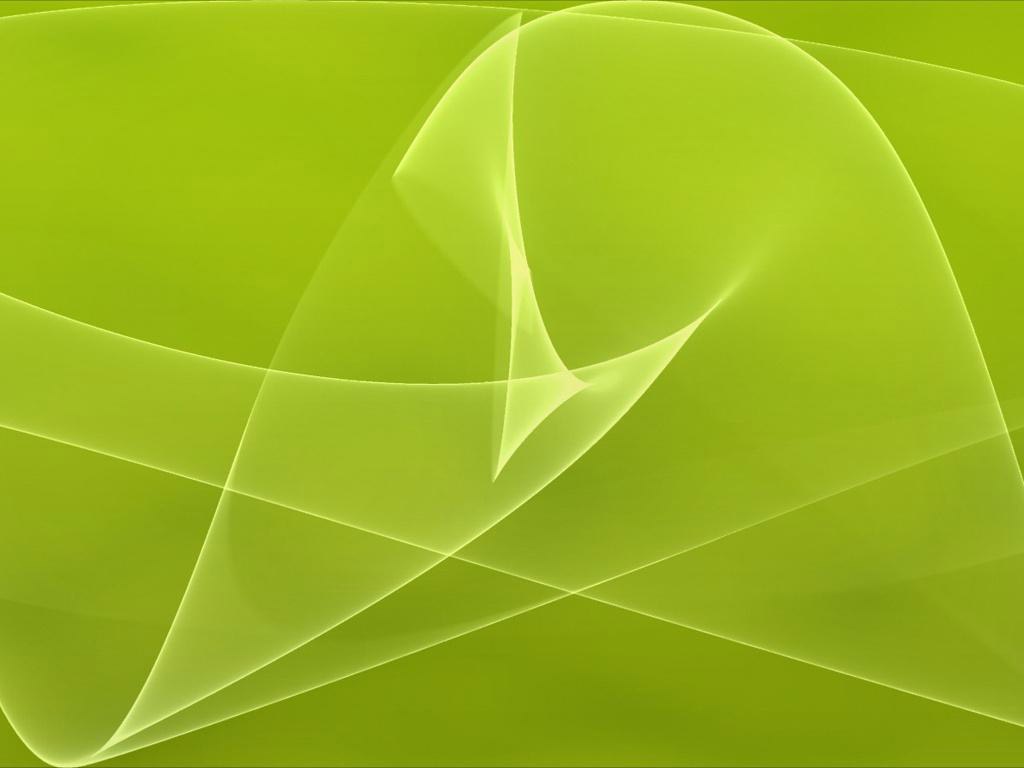 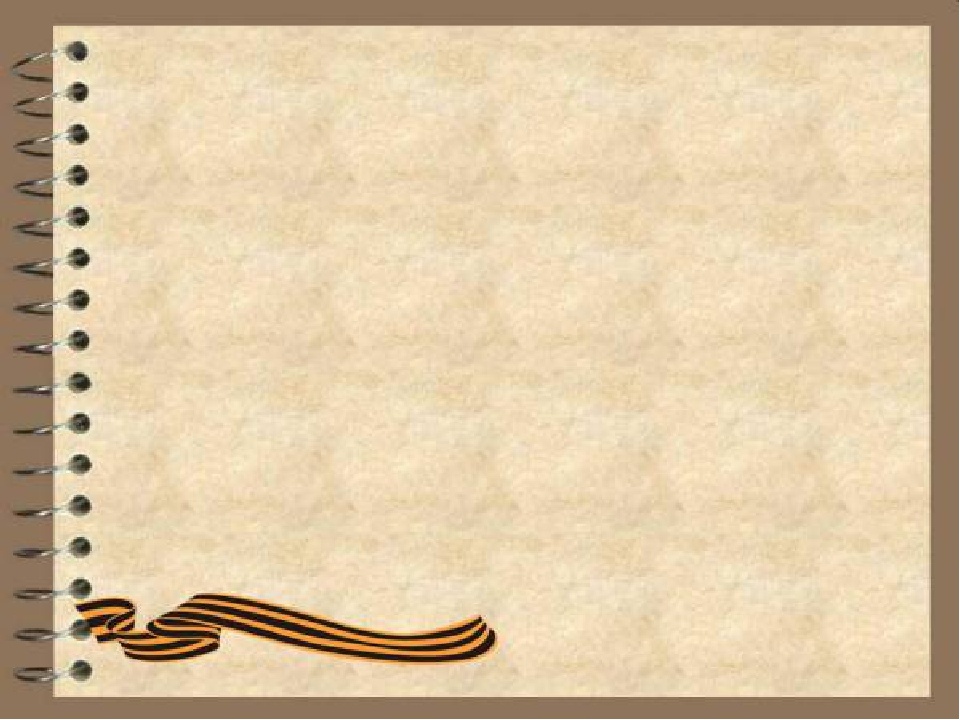 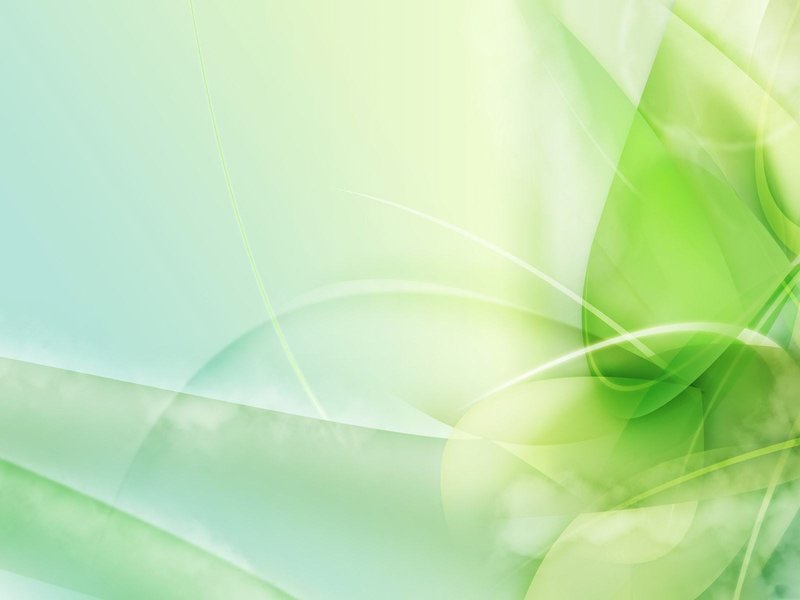 ТОГБОУ «Центр психолого-педагогического сопровождения и коррекции «Гармония»
Чтобы знали, 
чтобы помнили!
Исследовательский 
проект
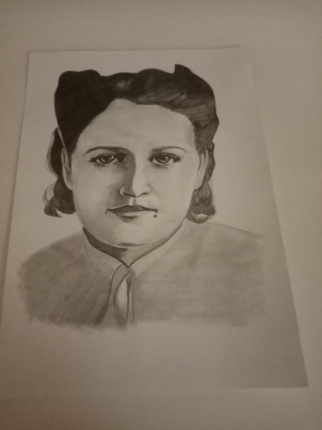 Автор:
обучающийся Душин Станислав
Руководители:
         Зорина Т. В., учитель русского языка 
и литературы;
   Пучкова Н.А., учитель истории;
Каретникова Р.С., воспитатель
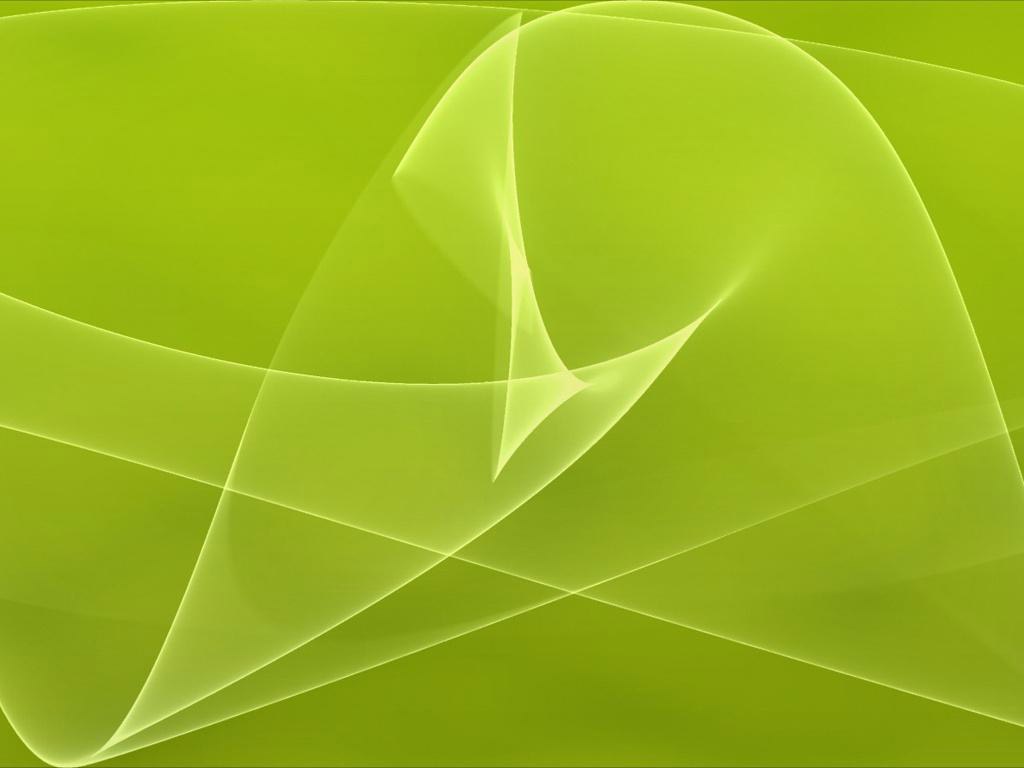 Цели проекта
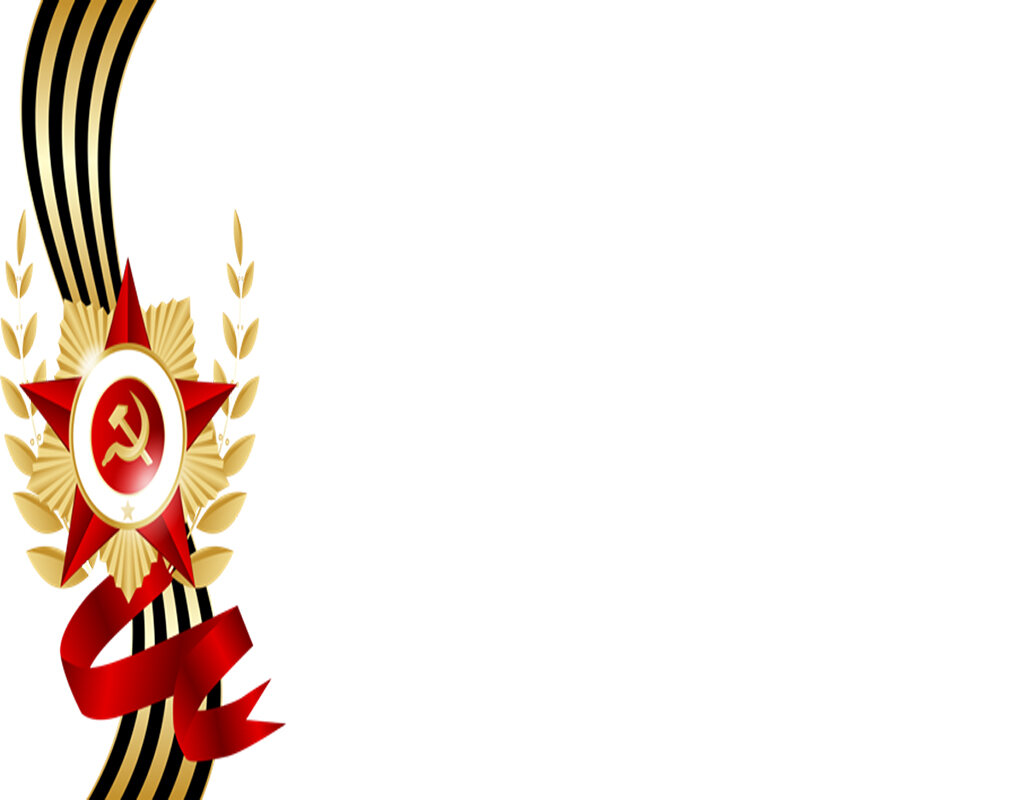 Исследование жизненного пути и подвига моей землячки-разведчицы Веры Поздникиной. 
 Знакомство сверстников со страницами истории страны в период Великой Отечественной войны 1941-1945 годов на примере ее биографии.
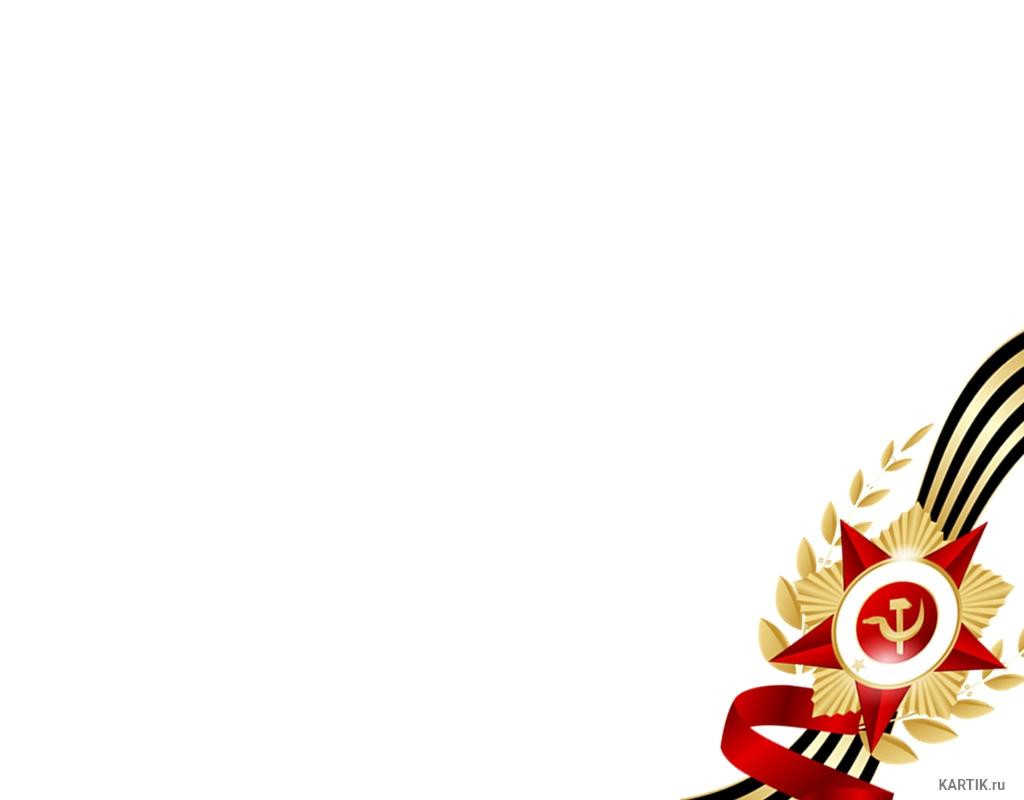 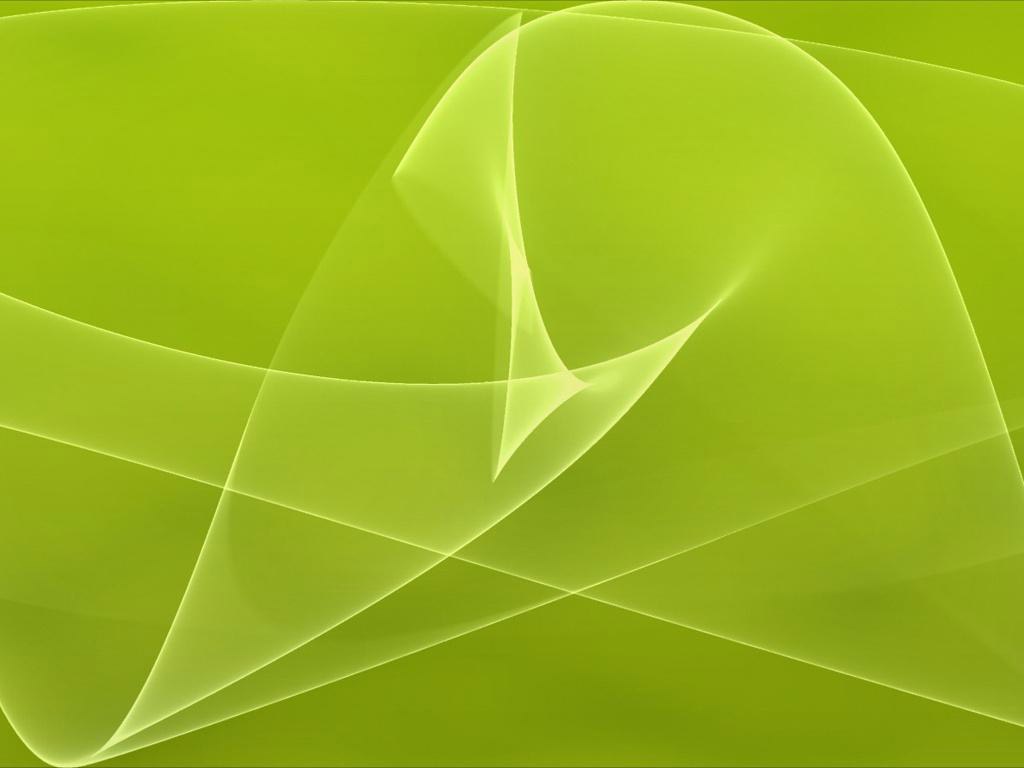 Задачи проекта
Организовать исследование страниц  жизни партизанки-разведчицы Веры Васильевны Поздникиной.   
  Познакомиться с сохранившимися фотографиями, документами, поработать с архивом.
 Проанализировать сведения о Вере Поздникиной  из интернет – ресурсов .
Организовать продуктивную совместную деятельность участников проекта.
Вовлечь подростков в социально-значимые дела по плану проекта.
 Проследить в документальных источниках военную
       операцию, в которой участвовала разведчица.
  Донести до моих сверстников найденную 
        информацию.
.
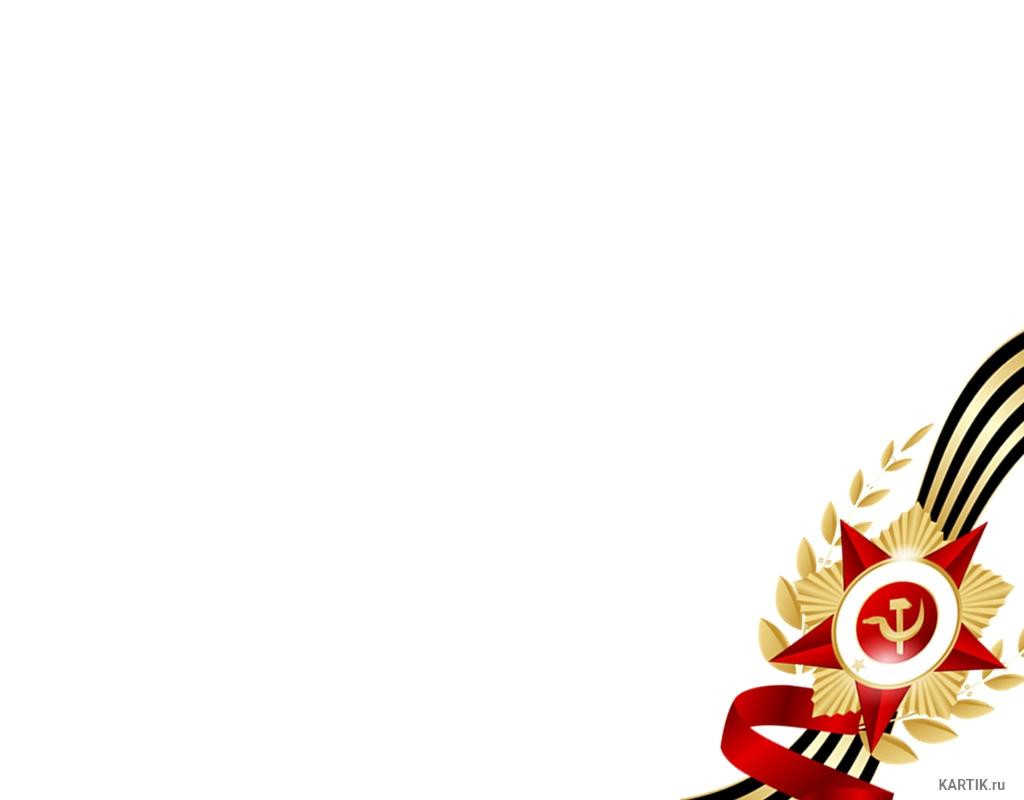 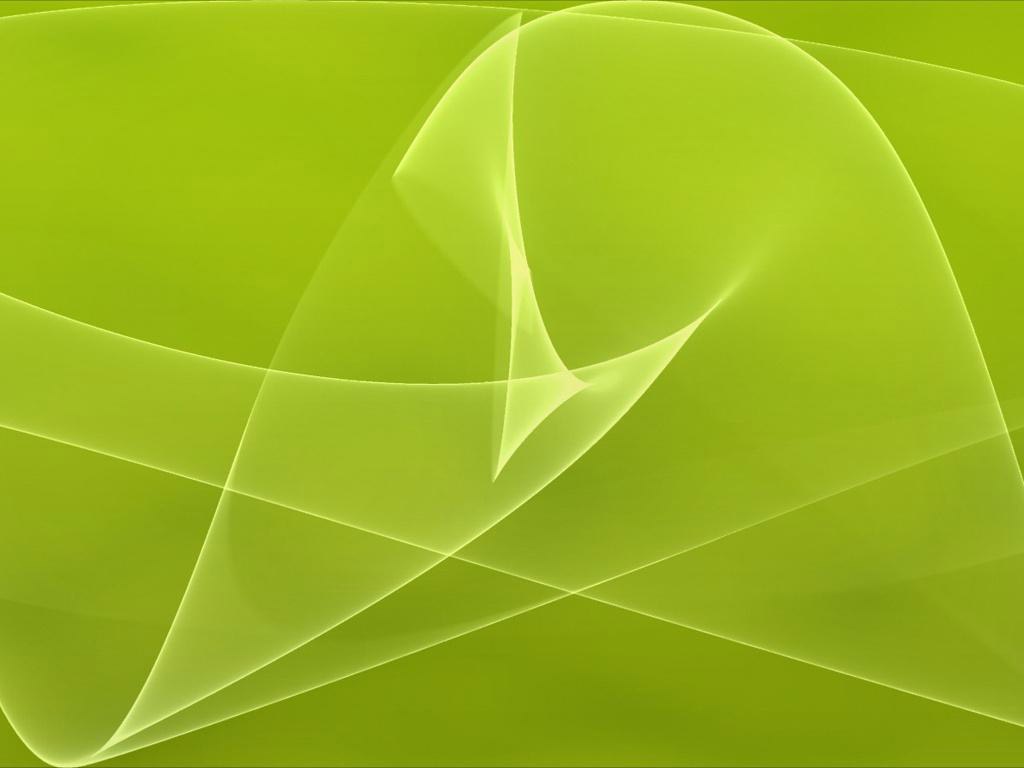 Актуальность
Патриотизм – это важнейший фактор мобилизации страны,необходимый для ее сохранения и возрождения. 
           Очень  важно, рассказывать правду о том, что победу в Великой Отечественной войне ковали, не щадя себя, обычные люди, о их героических поступках, о той боли и лишениях самоотверженных жителях нашей страны, которые  через это всё прошли, сохранив мужество доброе сердце и любовь к Родине.   
        Наш долг не только сохранить историю подвига 
воевавших, но и передать эстафету 
         подрастающему поколению, расширить 
границы ознакомления с легендарными 
          защитниками Отечества.
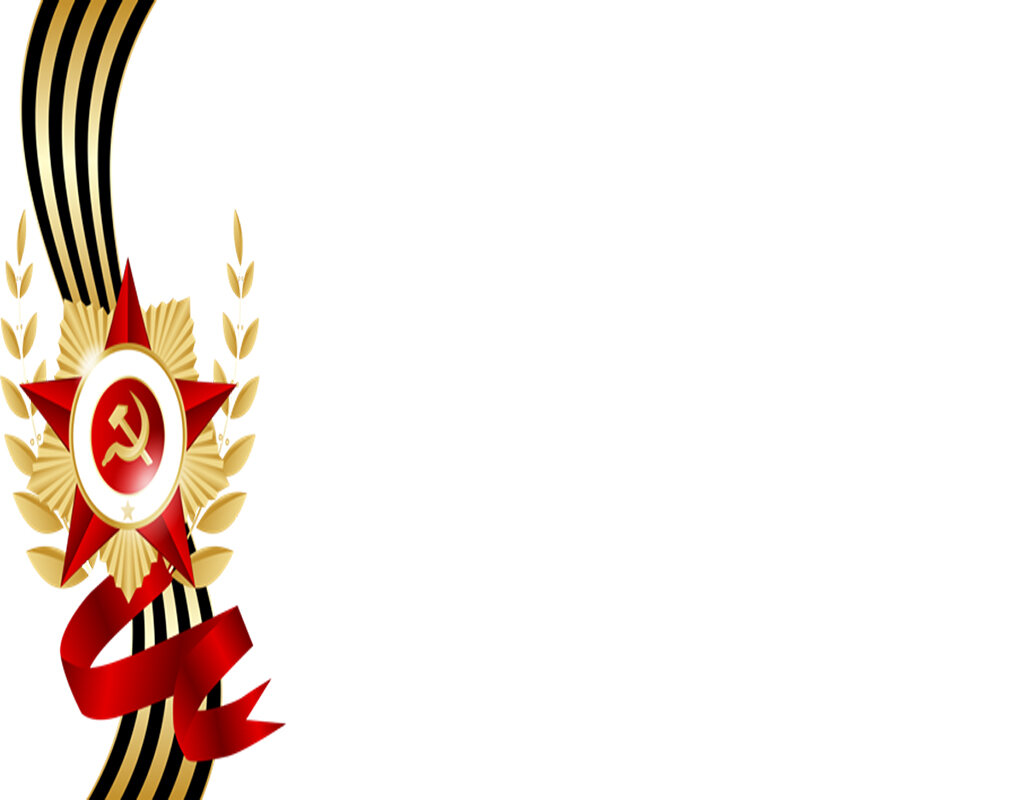 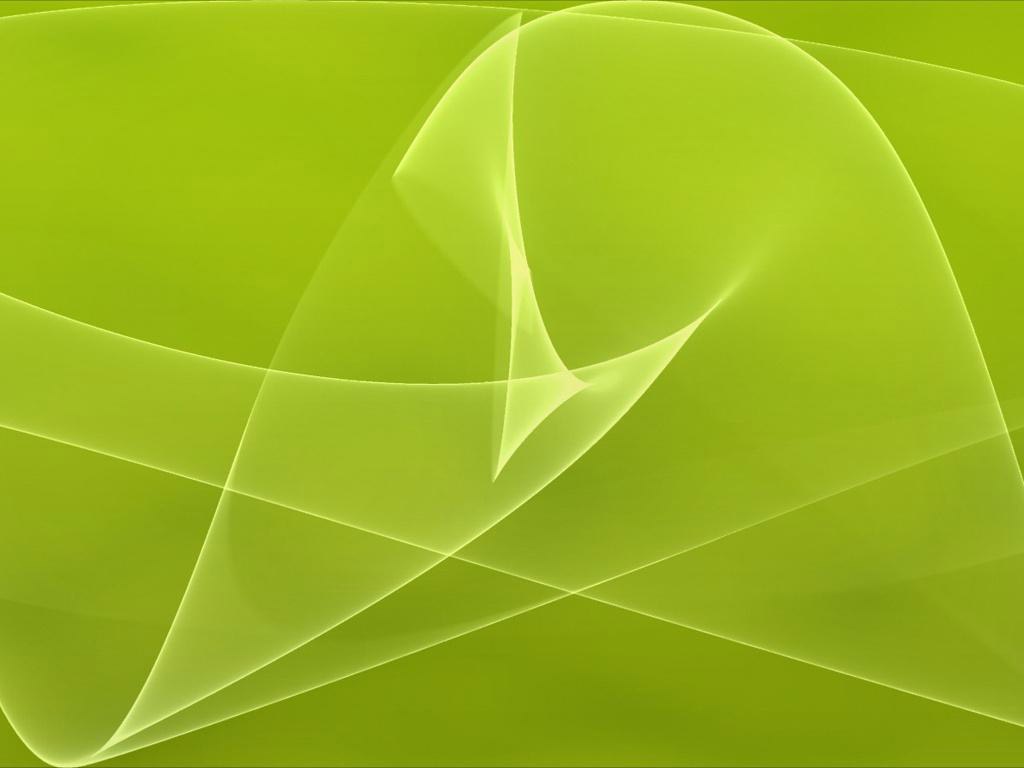 Доминирующий в проекте метод:
 исследовательский
 Характер координации проекта:
непосредственный.
    Участники проекта: 
обучающиеся 9  класса,
 педагоги, родители.
Продолжительность проекта:
 Долгосрочный (сентябрь 2020-май 2021)
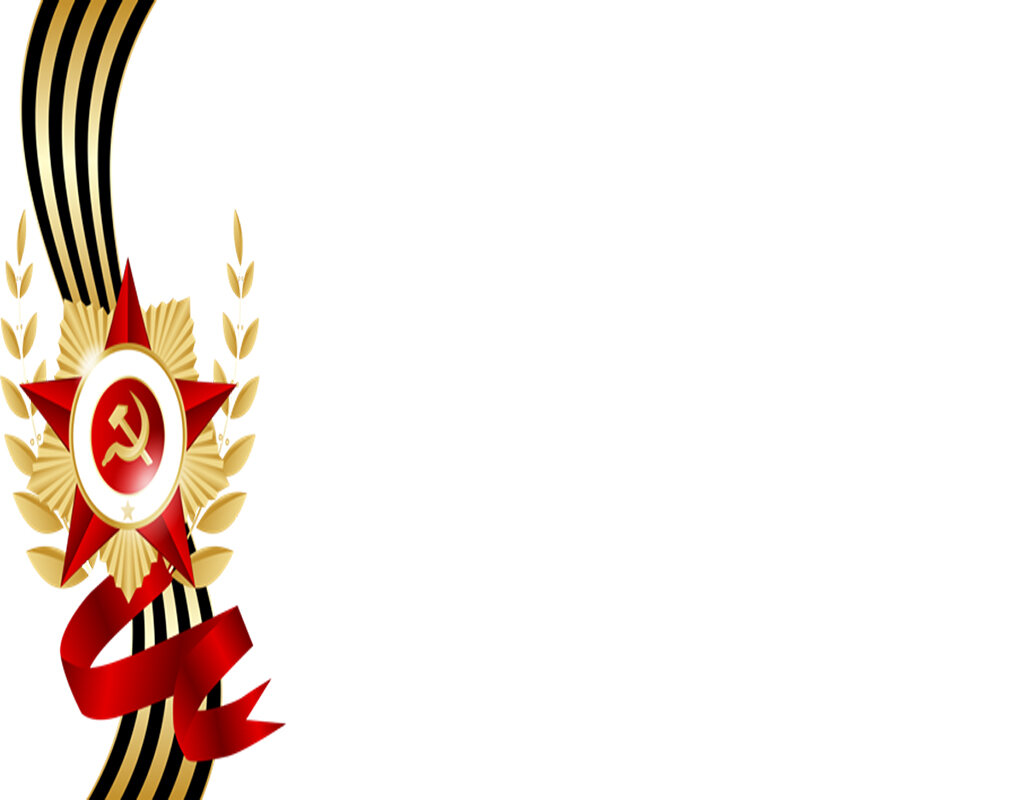 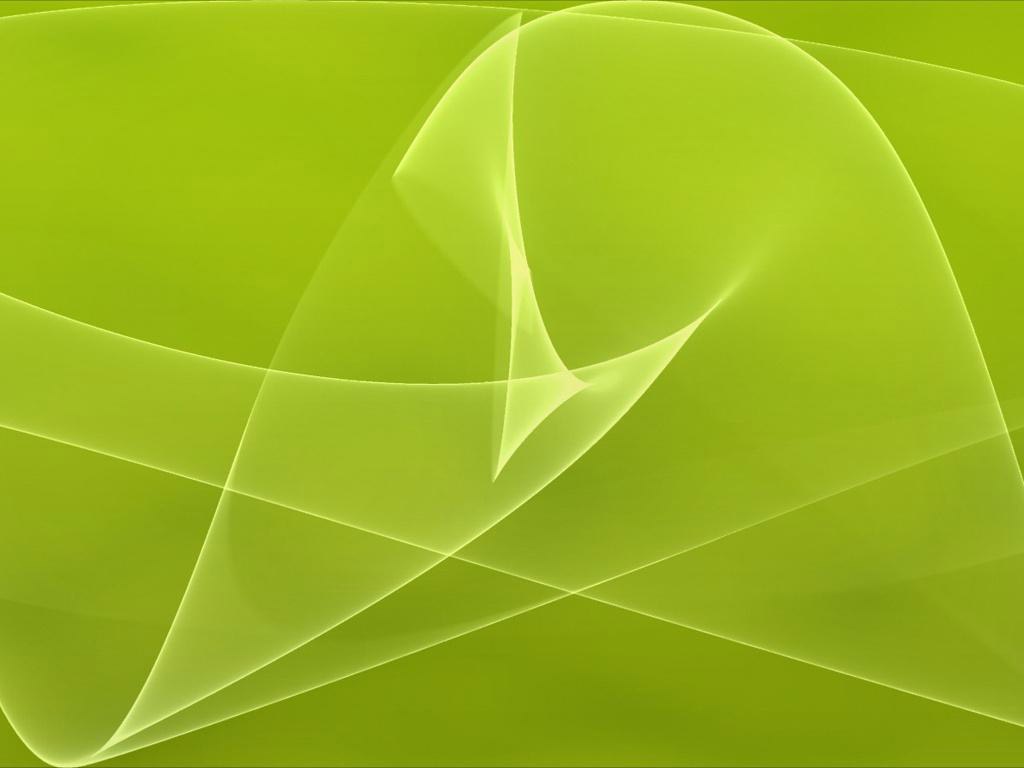 Этапы реализации проекта
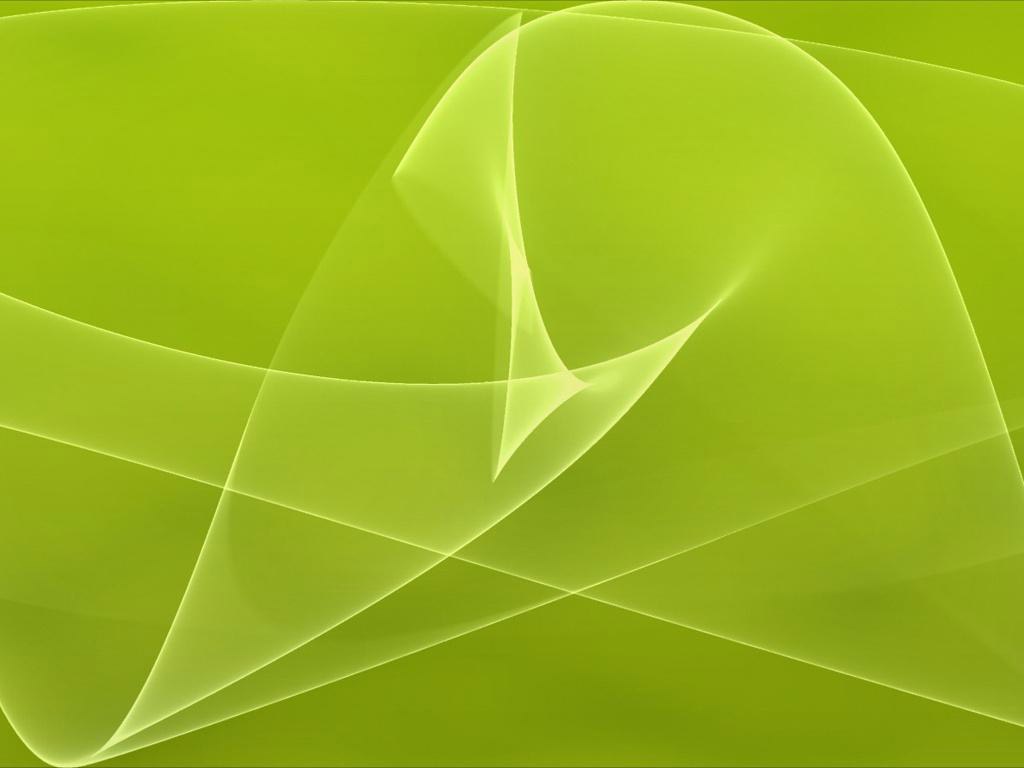 Организационный
     сентябрь 2020 г.
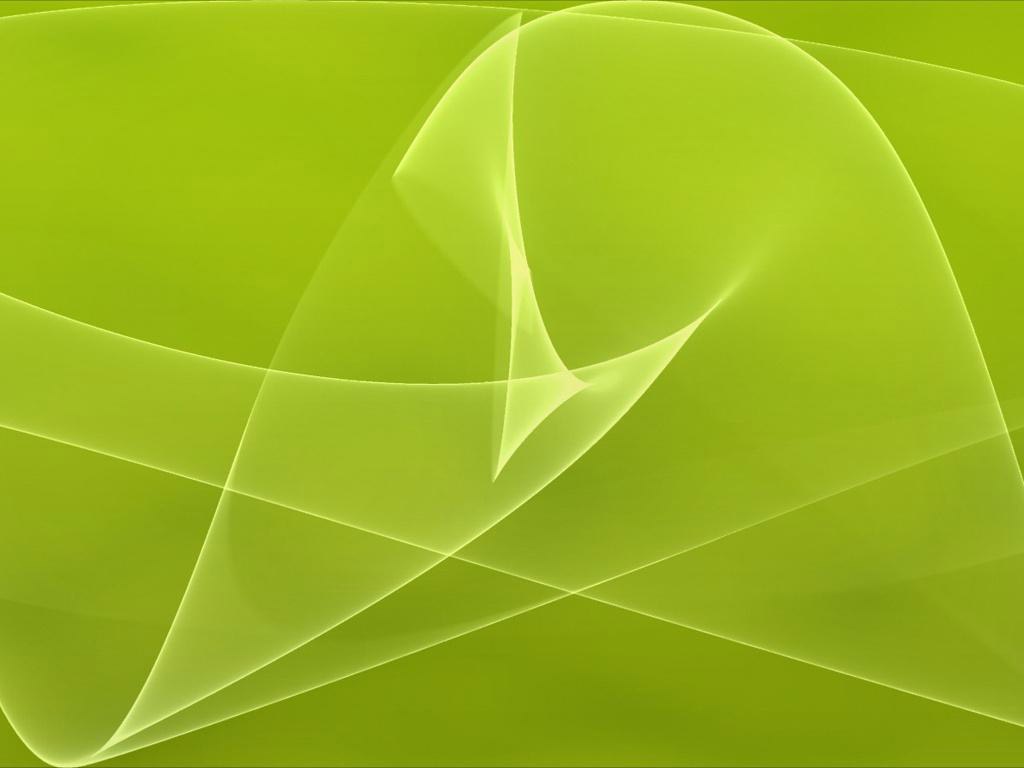 Основной
октябрь 2020 г. - март 2021г.
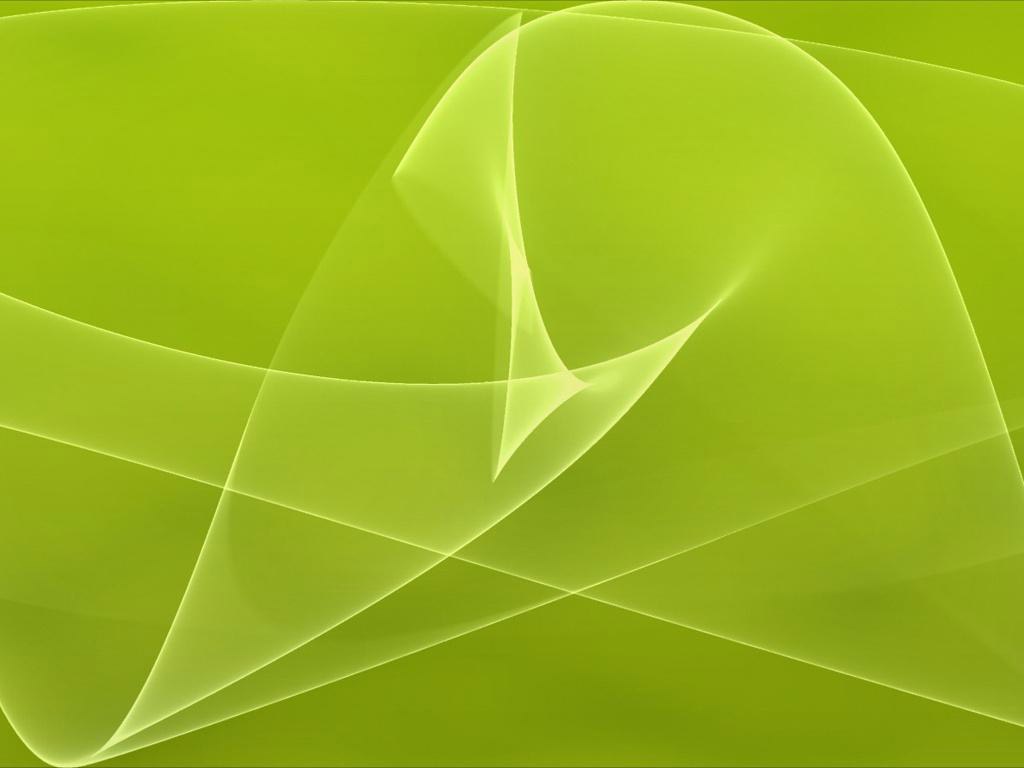 3.   Аналитический 
апрель – май 2021г.
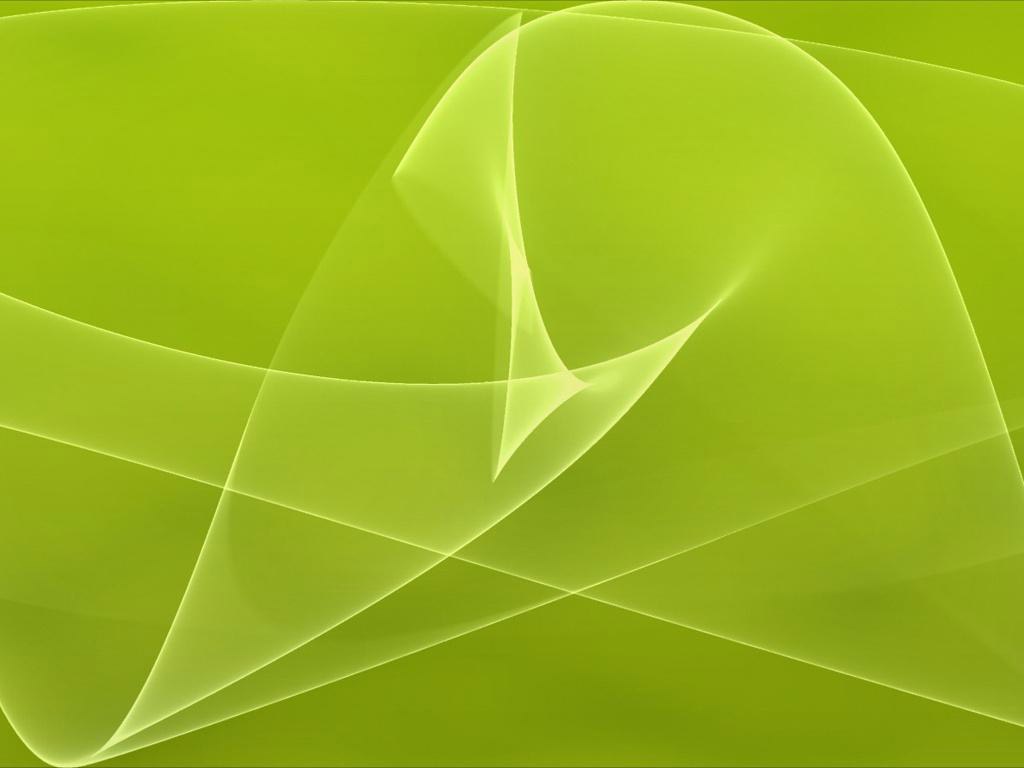 Рабочий план реализации проекта
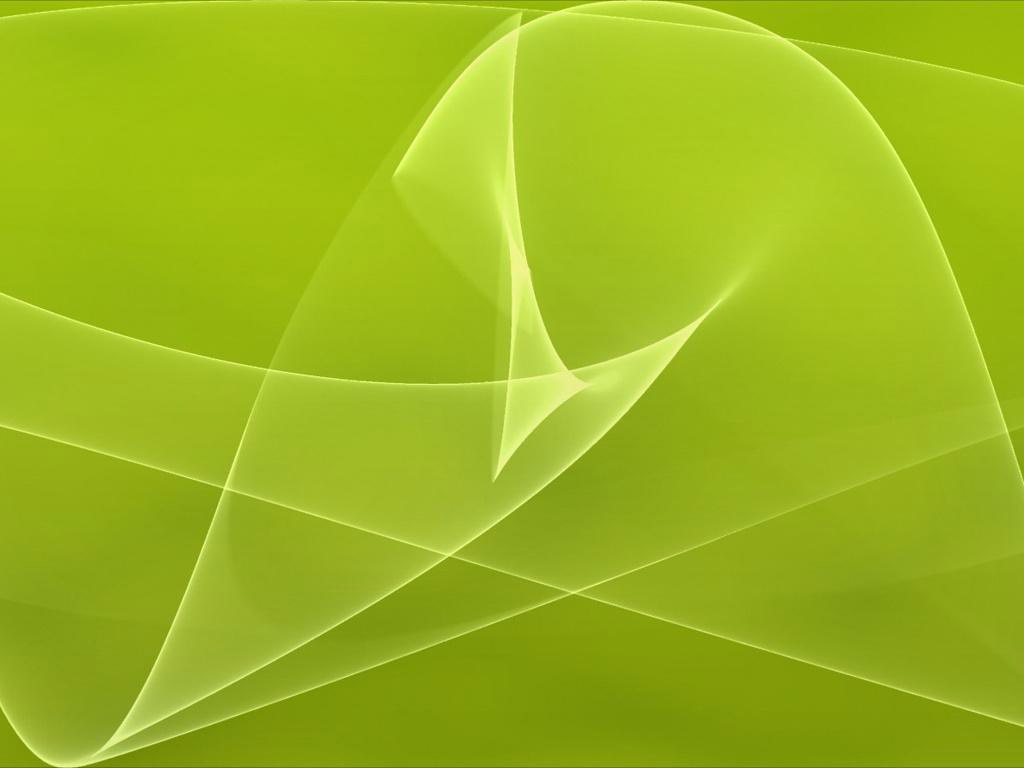 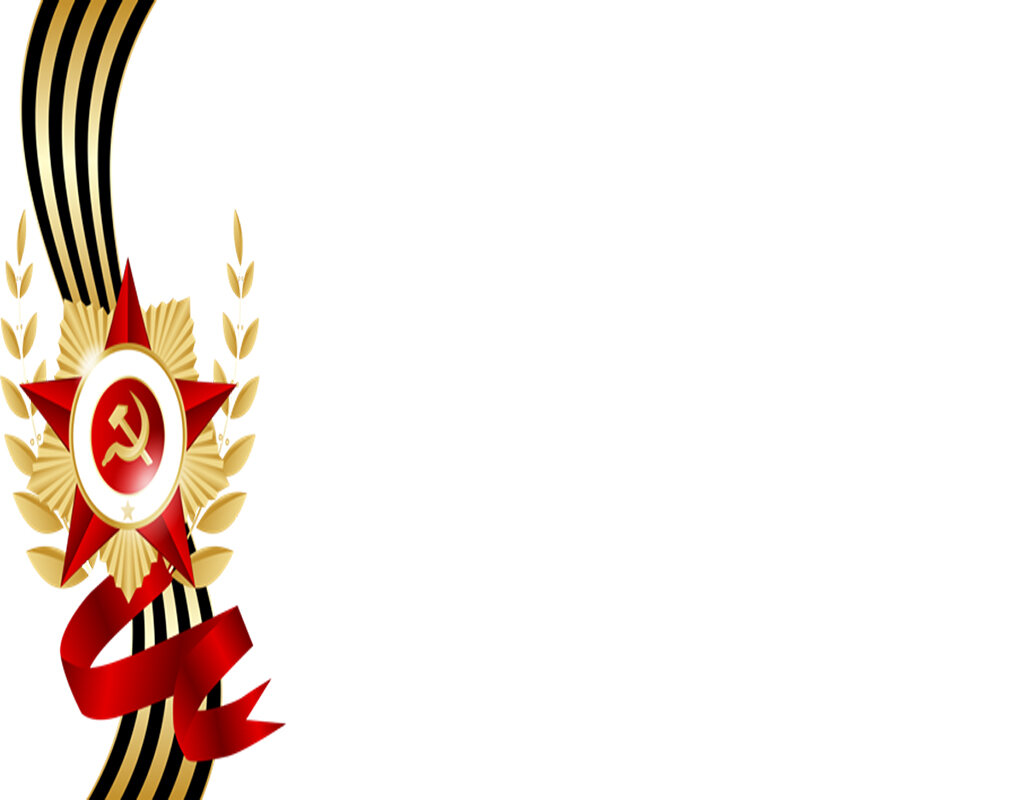 Формы реализации проекта
сбор и анализ информации;
  встречи, беседы, интервью;
  конкурс рисунков «Портрет  
     разведчицы»;
  создание и оформление 
     презентации проекта;
  литературно-музыкальный 
     вечер 
    «Чтобы знали, чтобы помнили»;
  защита проекта.
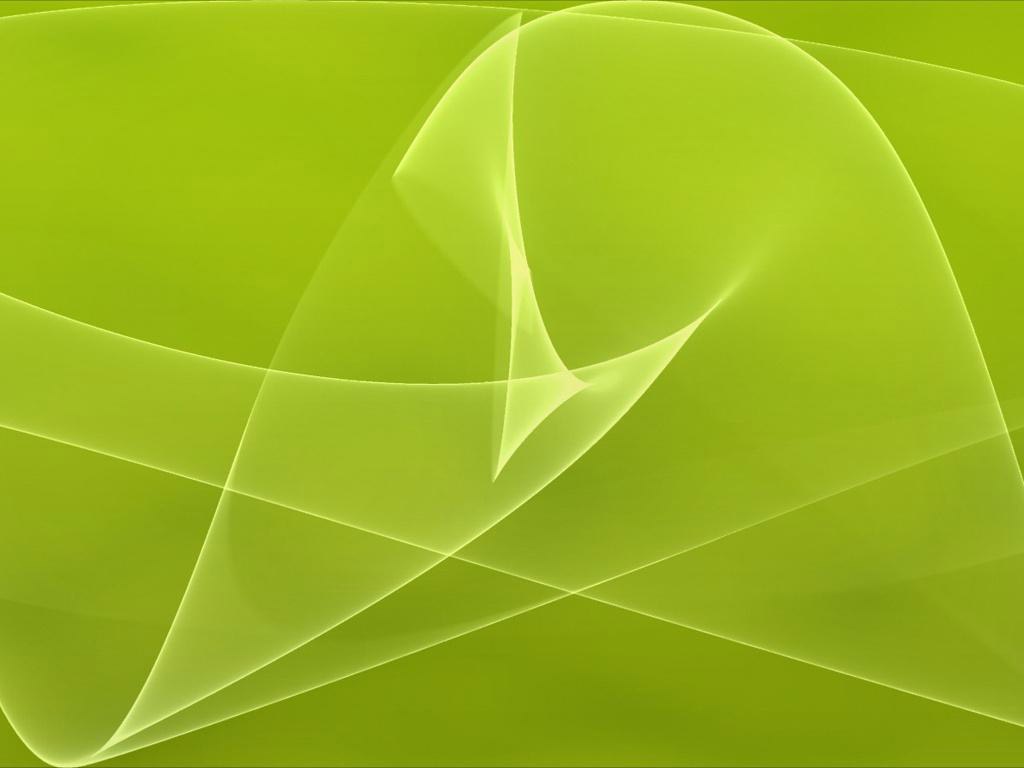 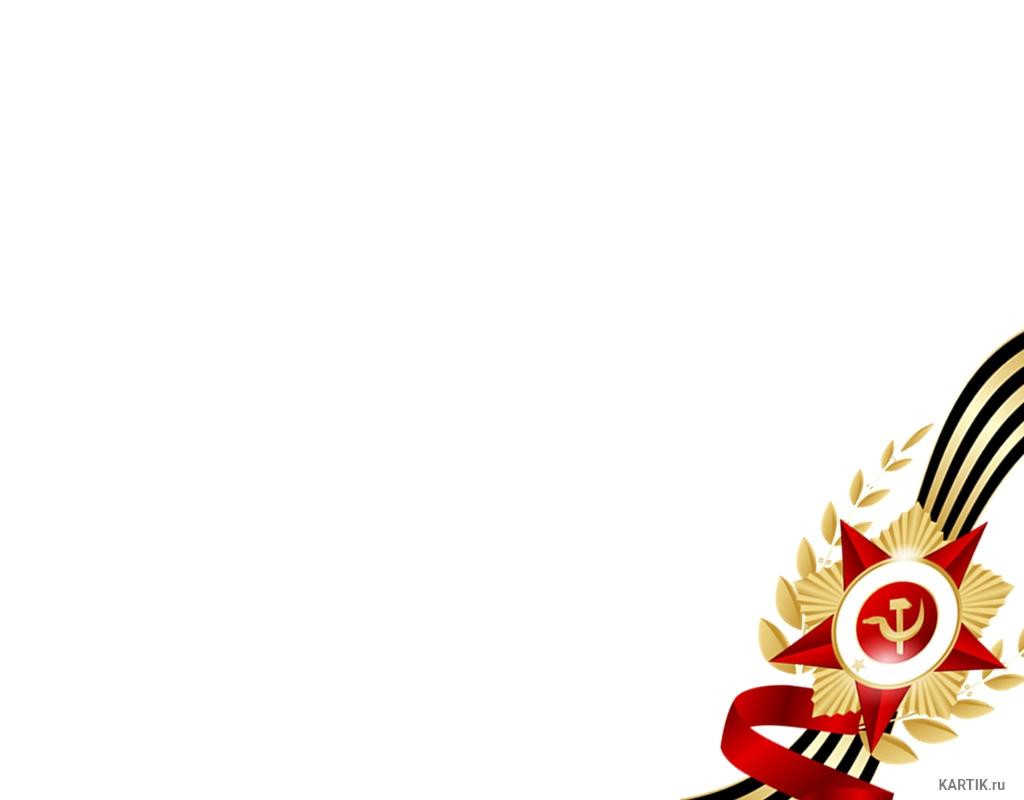 Результаты проекта
Пробуждение интереса у подрастающего поколения к героям и событиям Великой Отечественной Войны.
Развитие  патриотического самосознания учащихся.
Приобретение обучающимися навыков самостоятельного сбора информации из интернета.
Создание презентации, которую можно будет использовать  для распространения информации о землячке-разведчице, совершившей подвиг в годы Великой Отечественной войны.
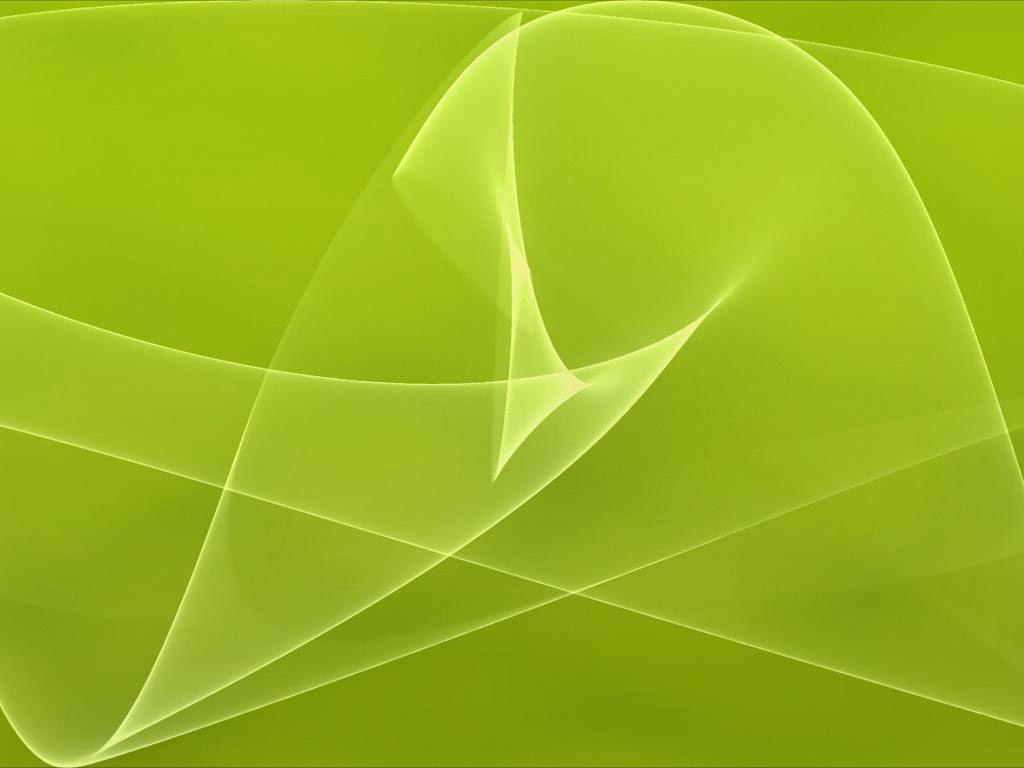 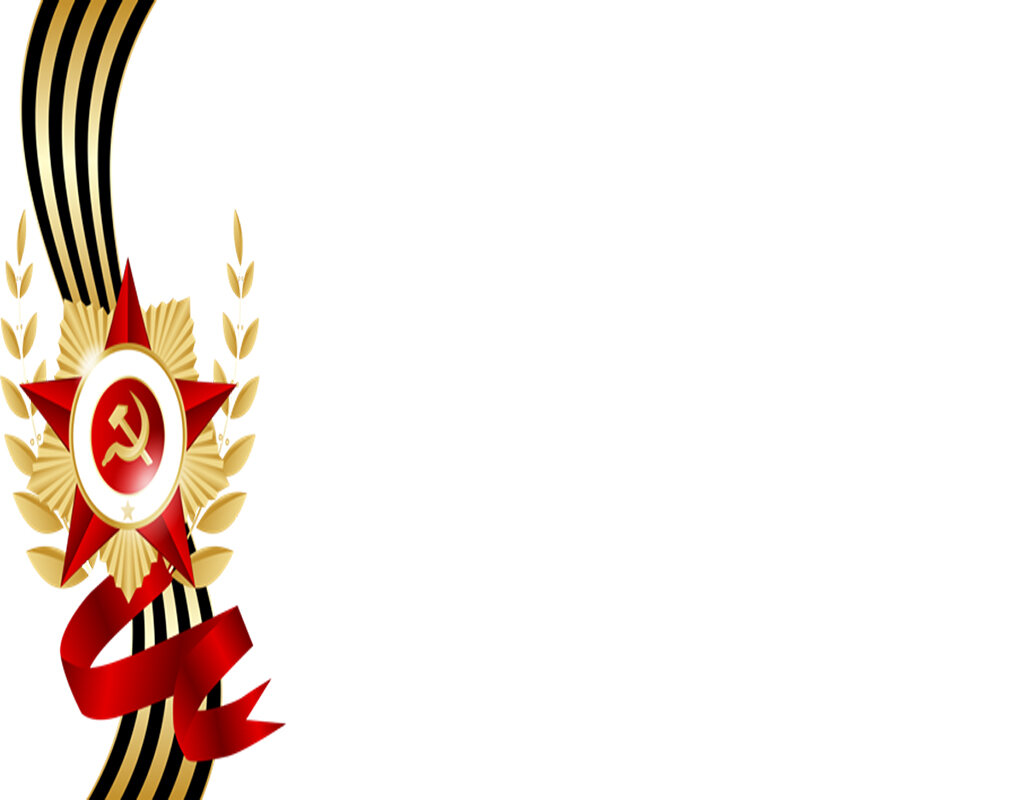 Сбор информации
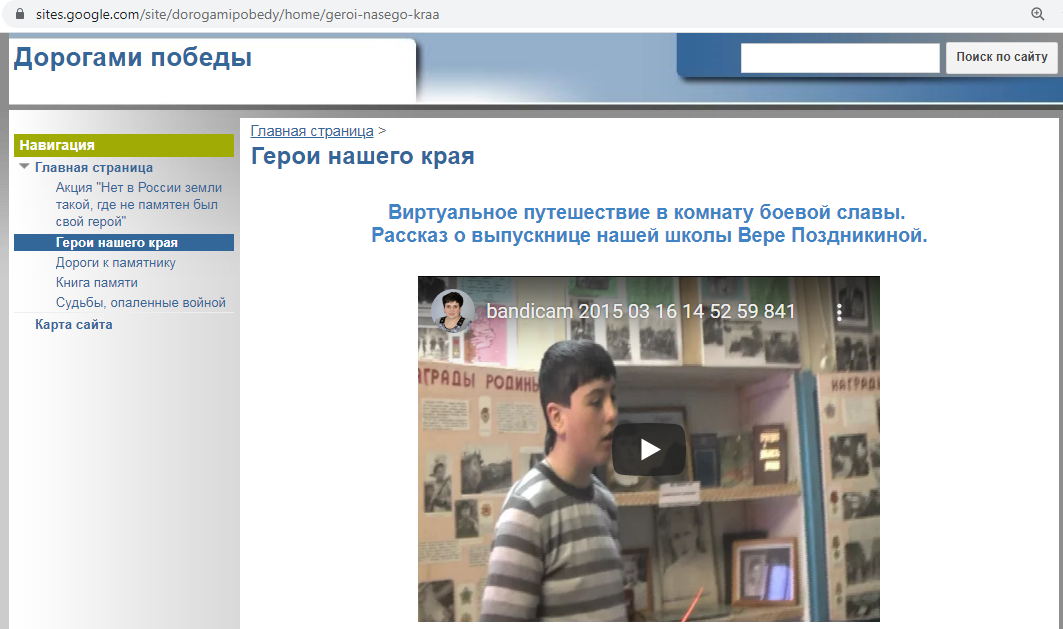 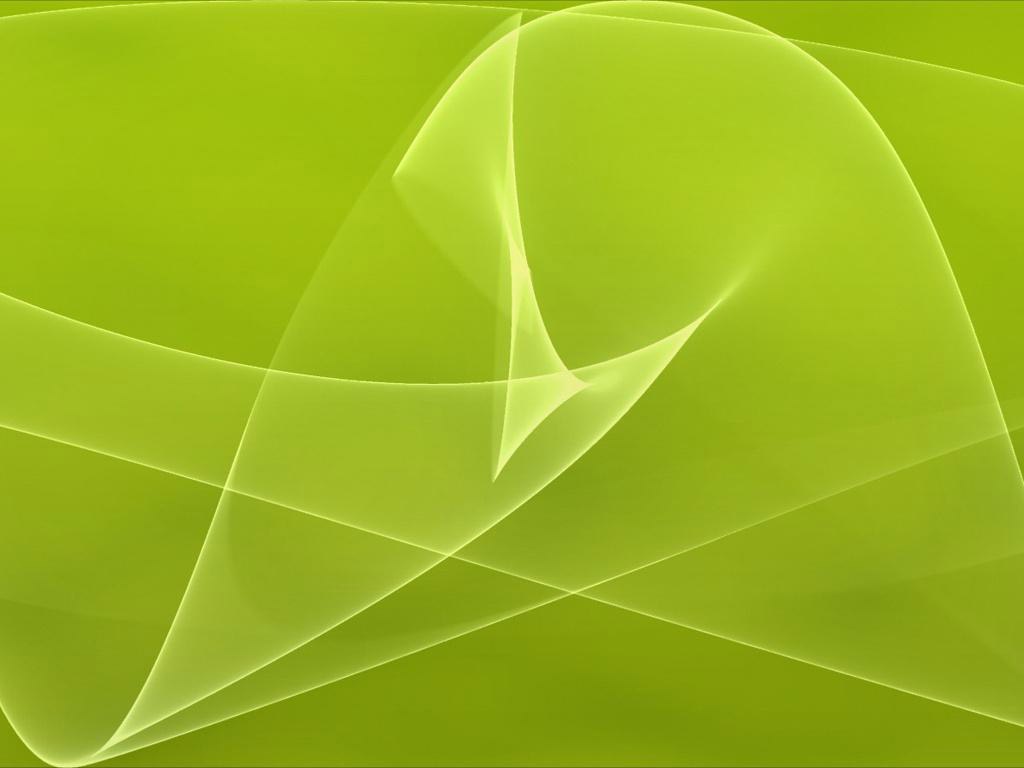 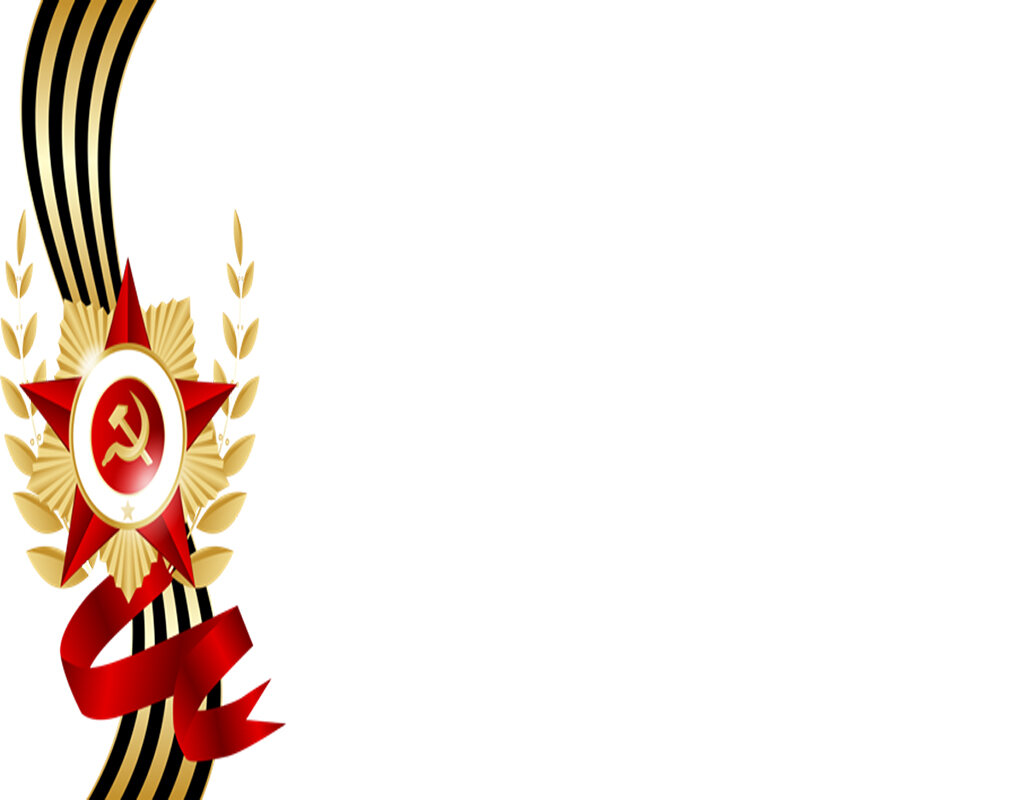 Работа с источниками информации
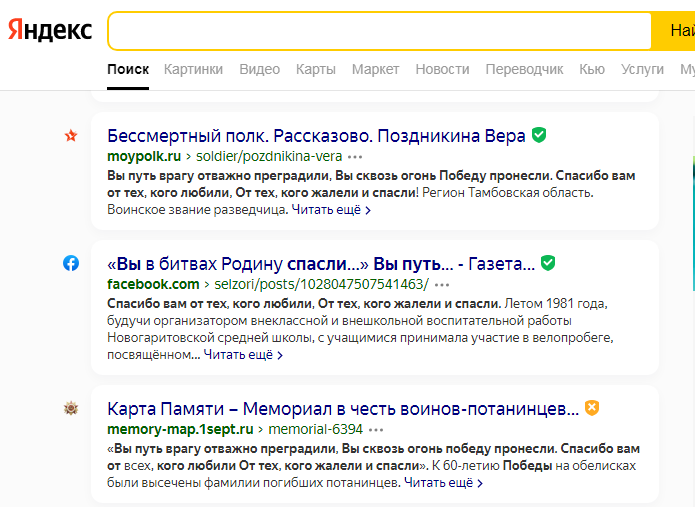 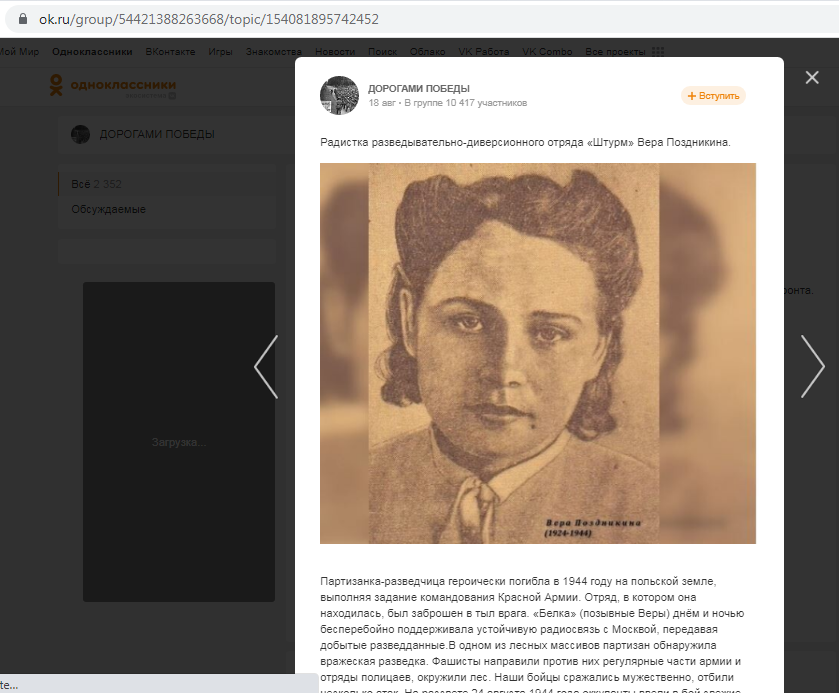 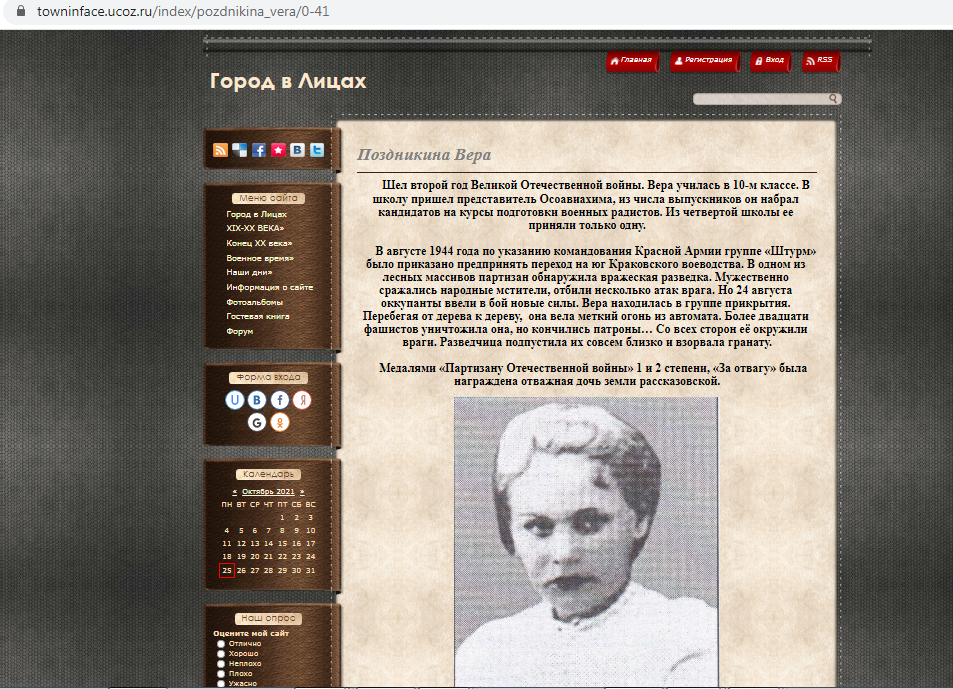 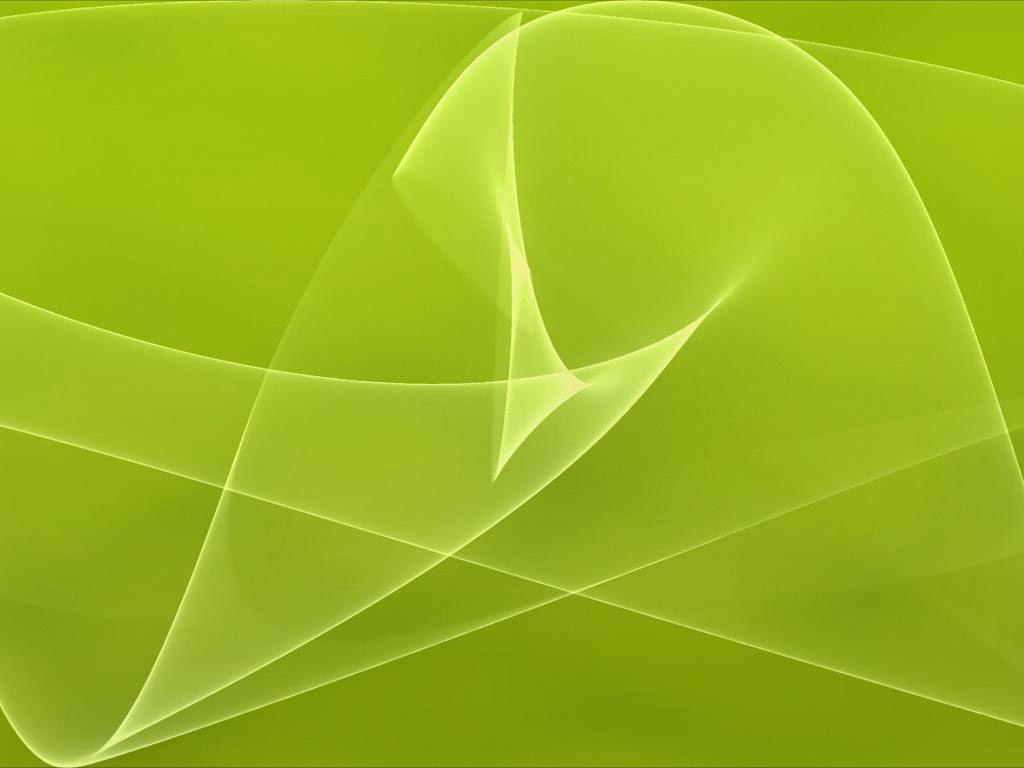 «Путешествие в прошлое»,совместное мероприятие в музее
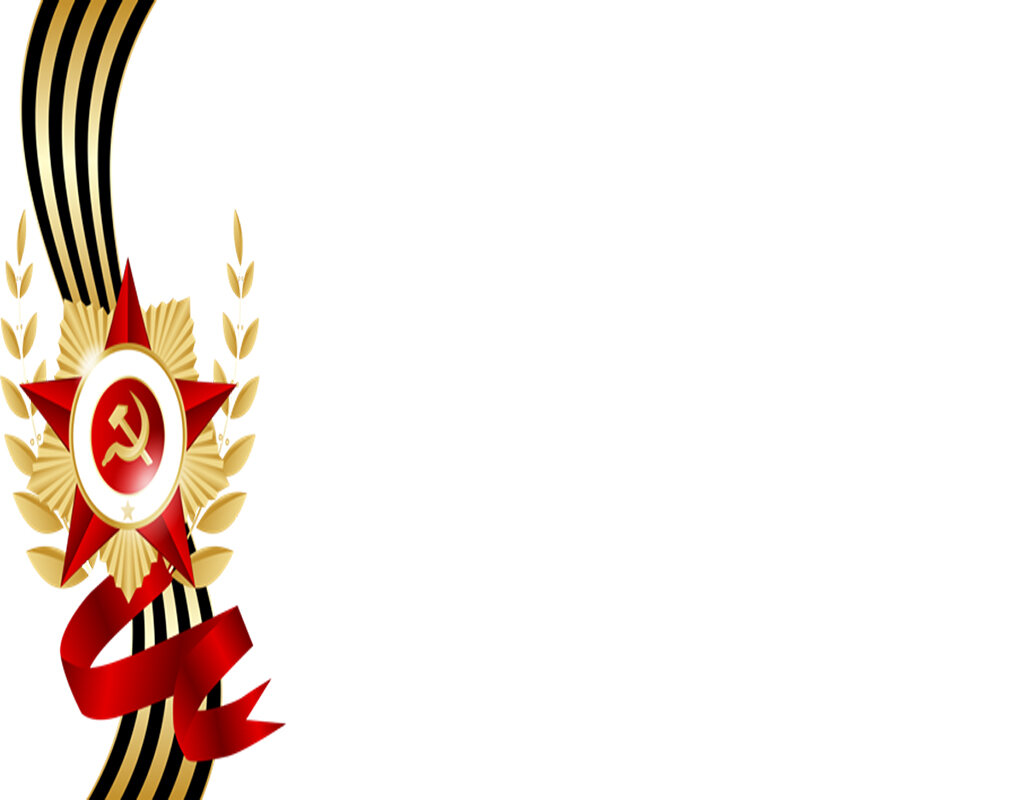 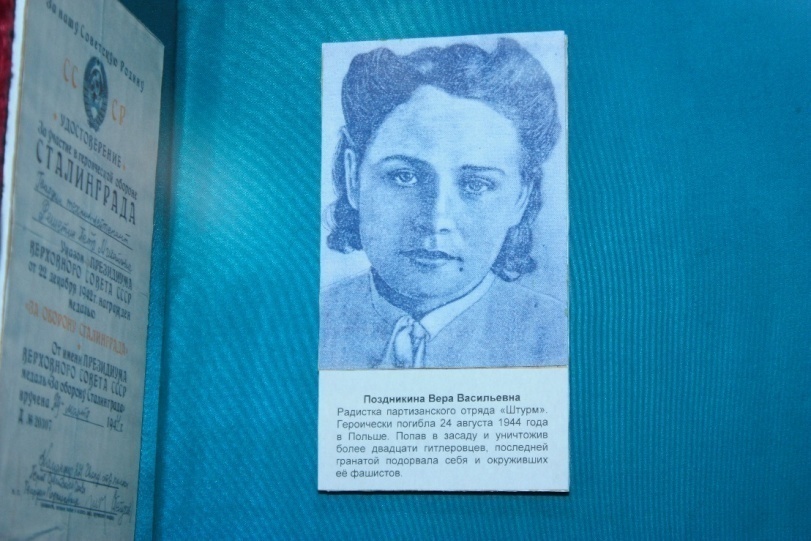 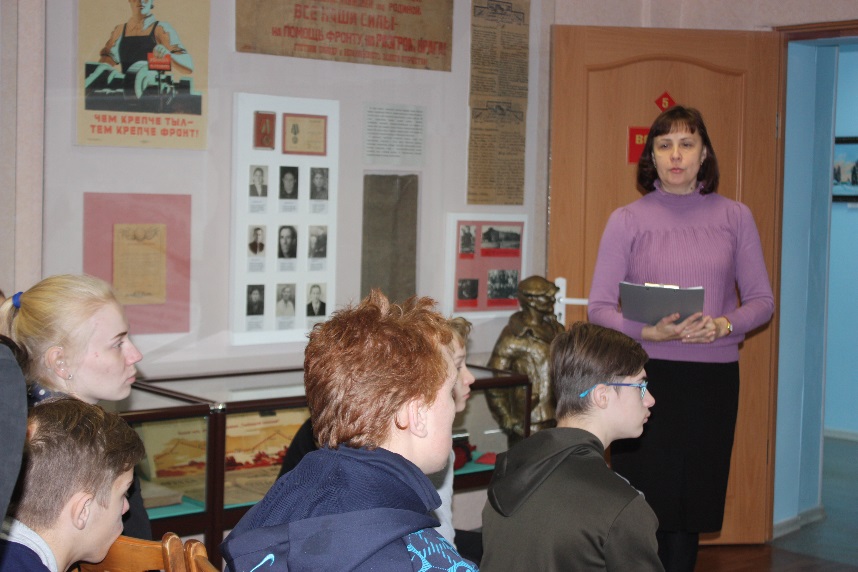 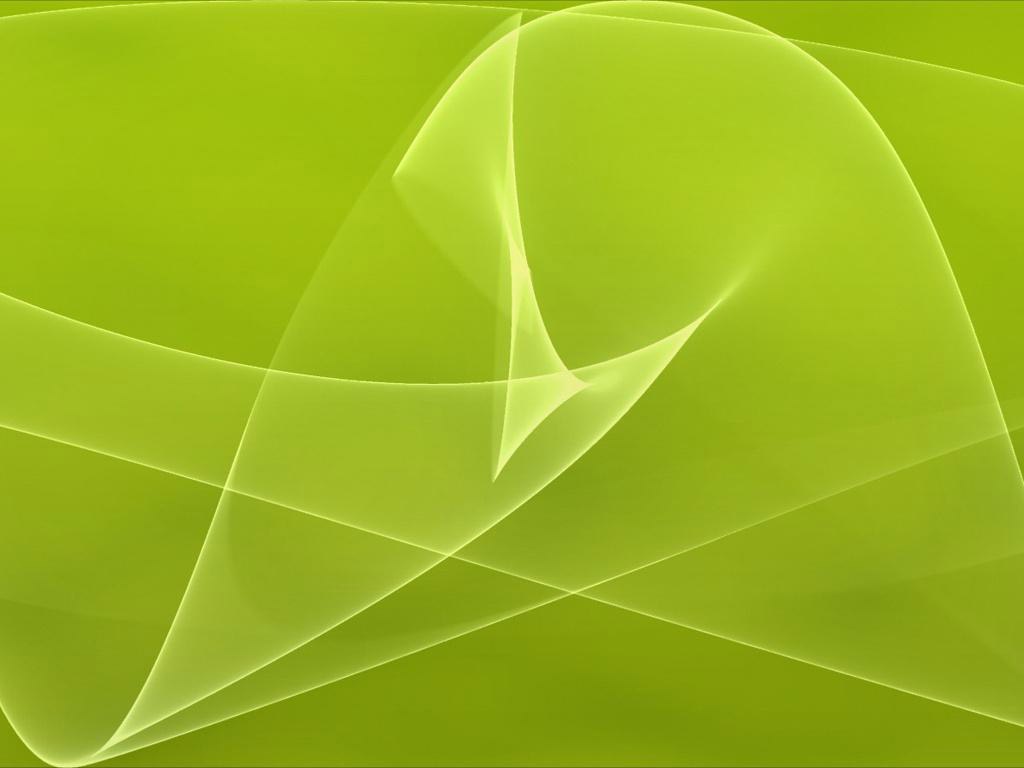 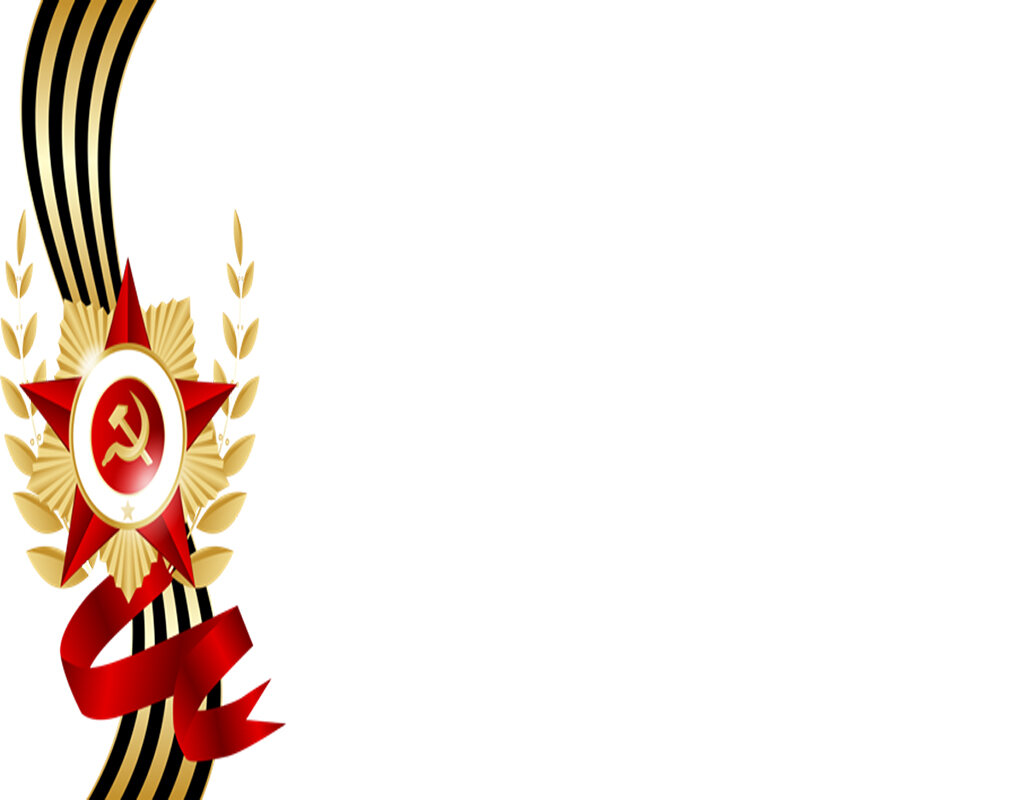 Подготовка к конкурсу рисунков
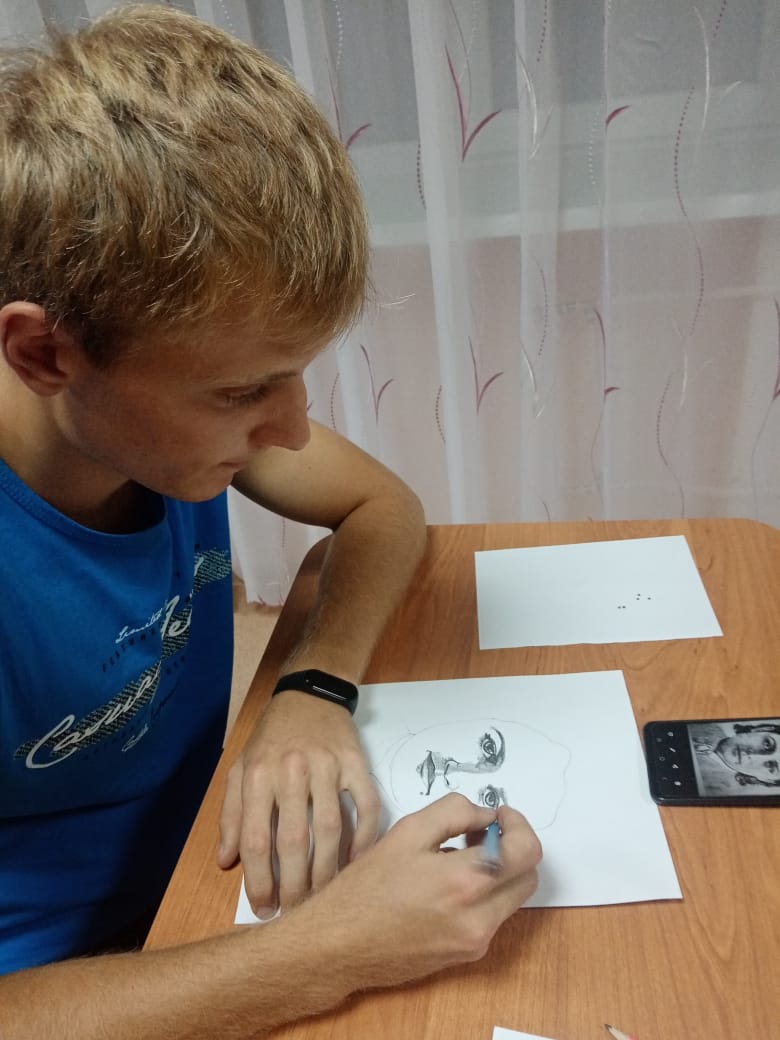 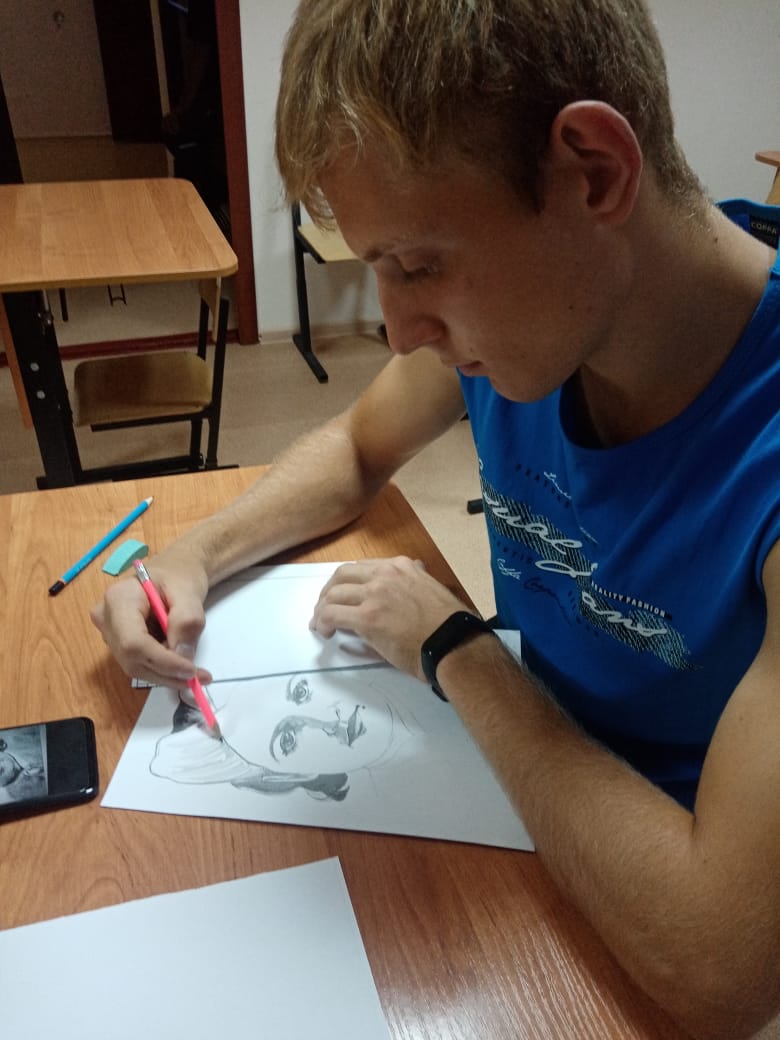 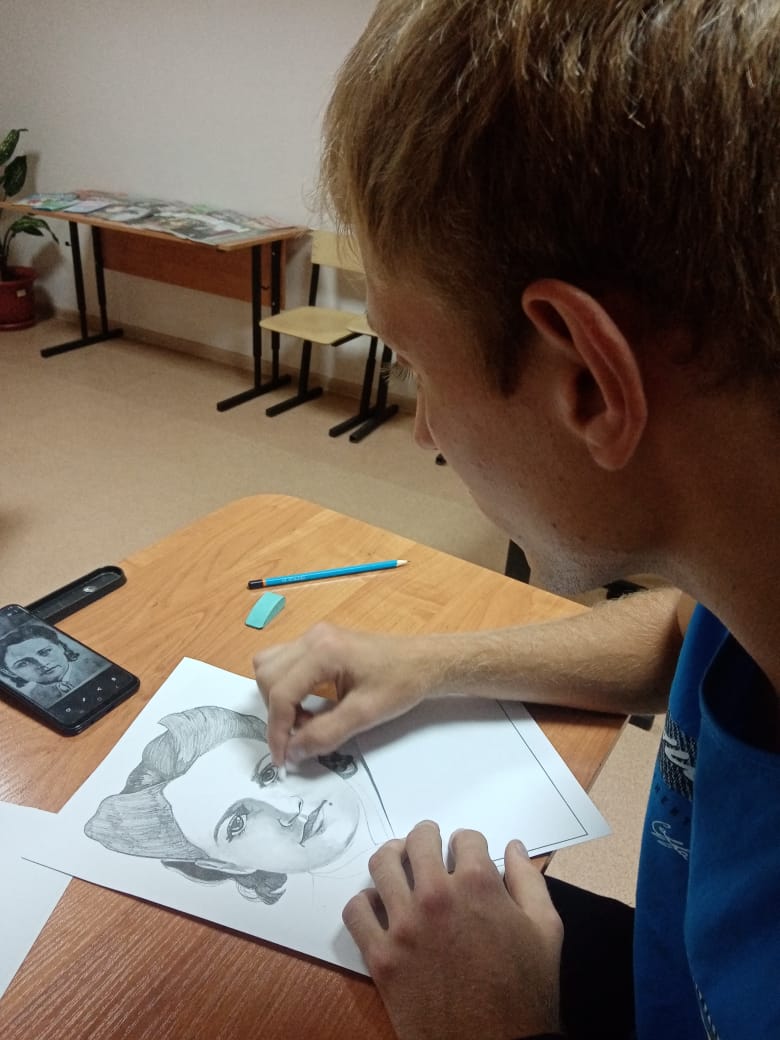 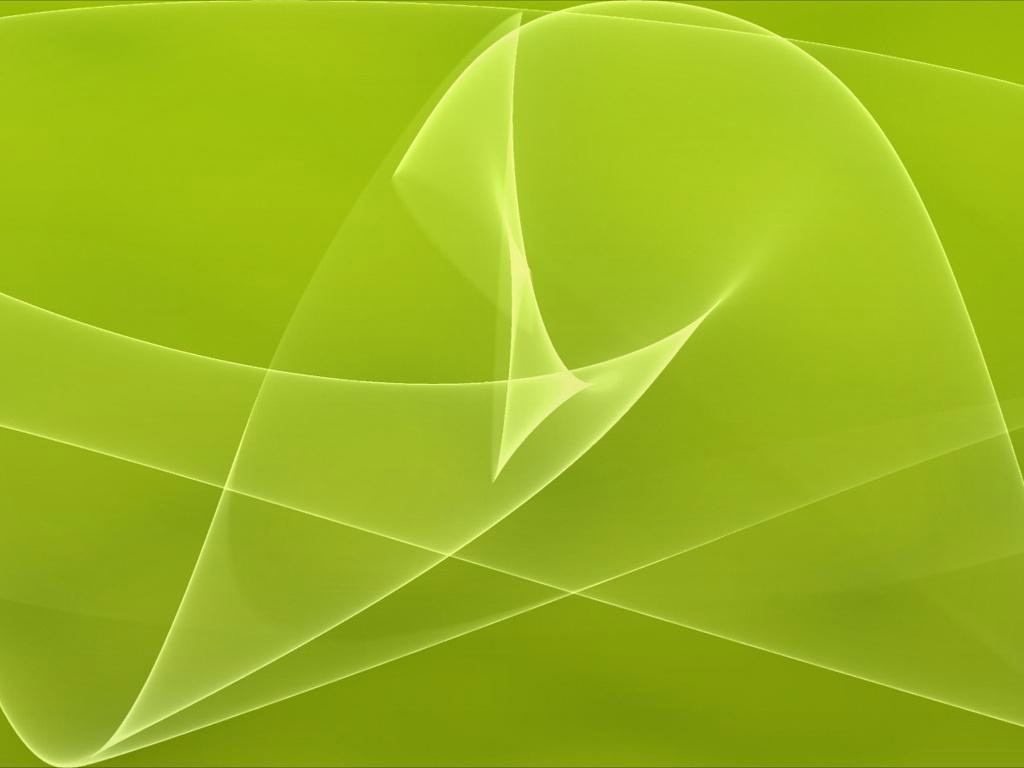 У мемориальной доски
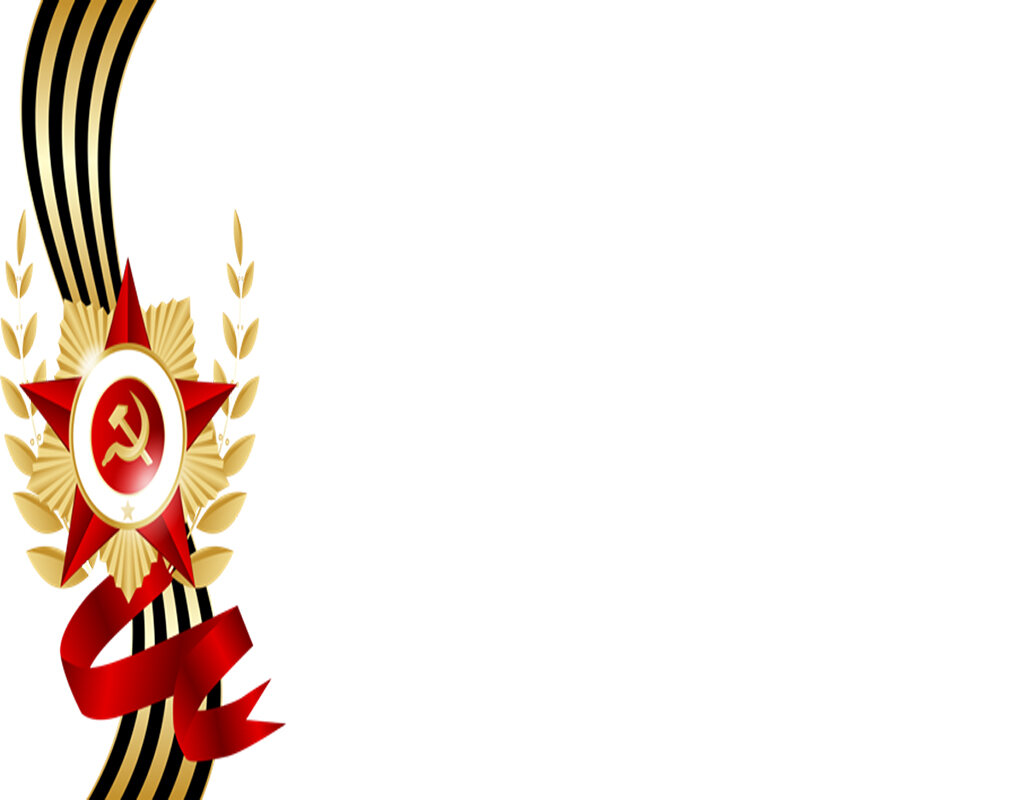 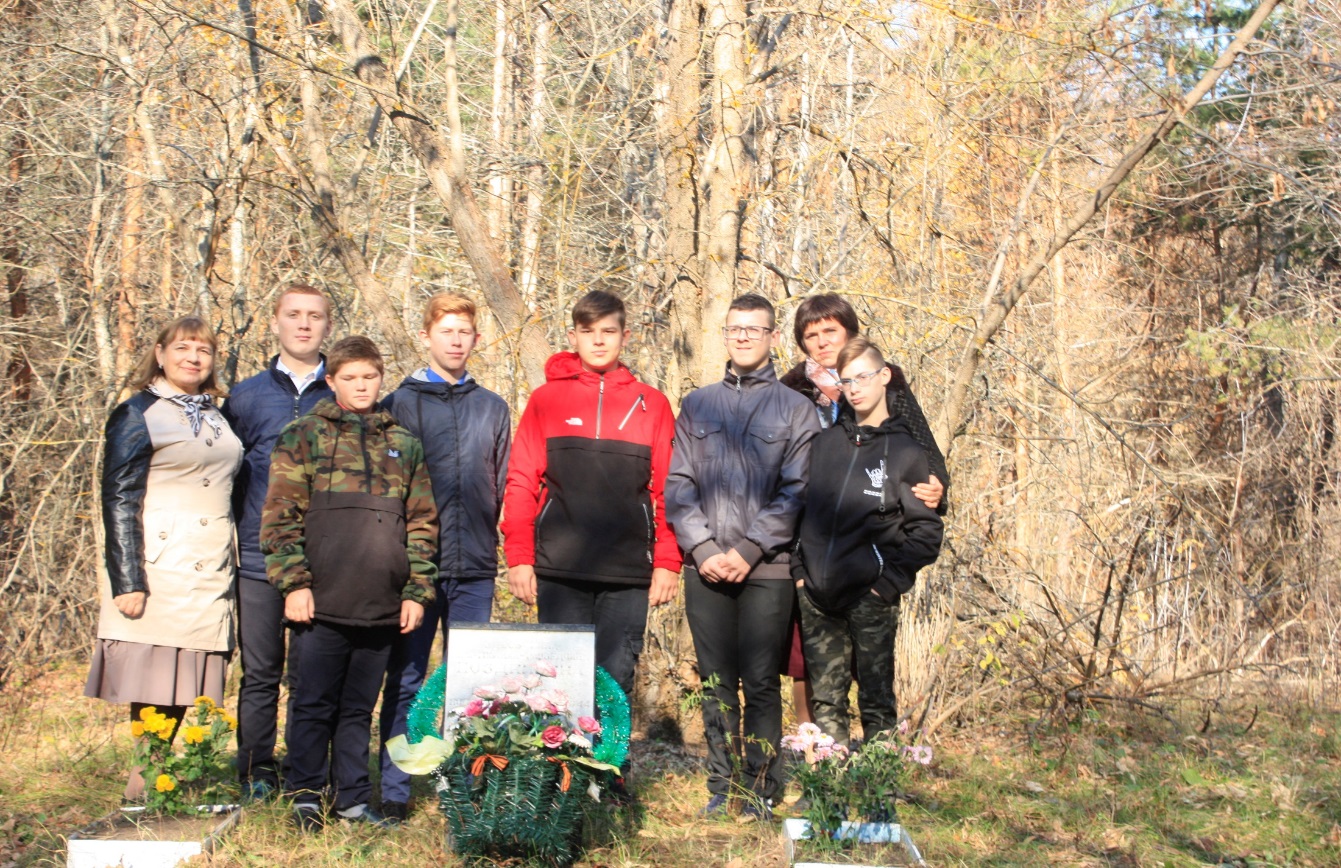 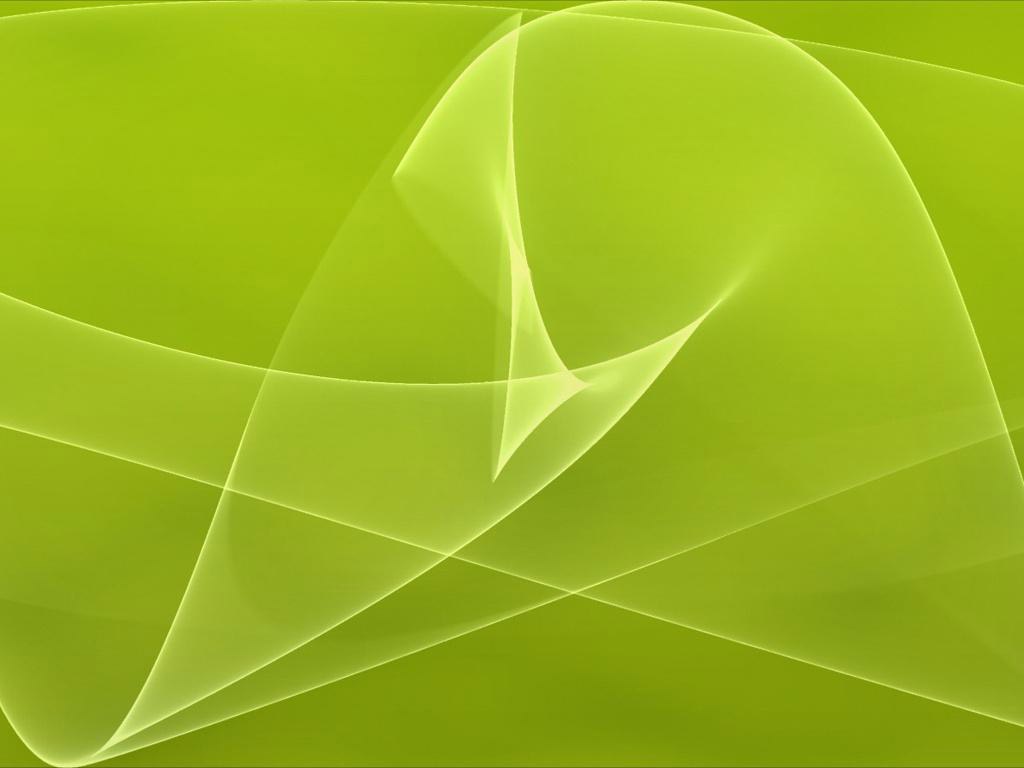 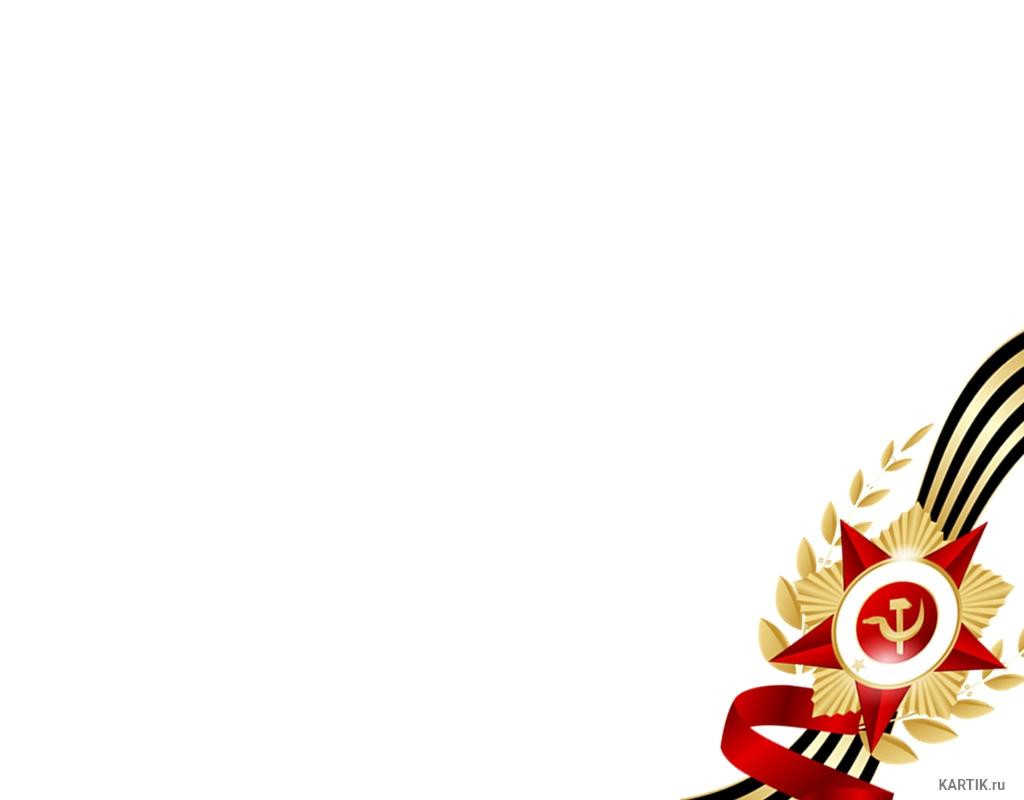 Распространение результатов

Литературно-музыкальный вечер «Чтобы знали, чтобы помнили»

Защита проекта 

Участие в конкурсах
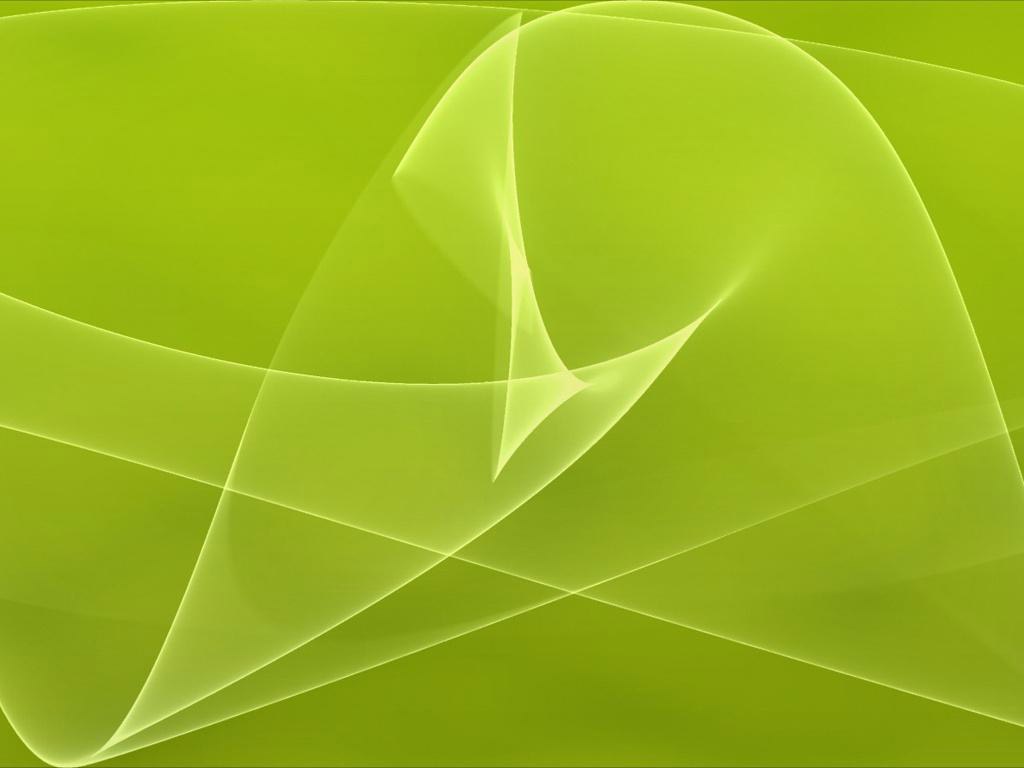 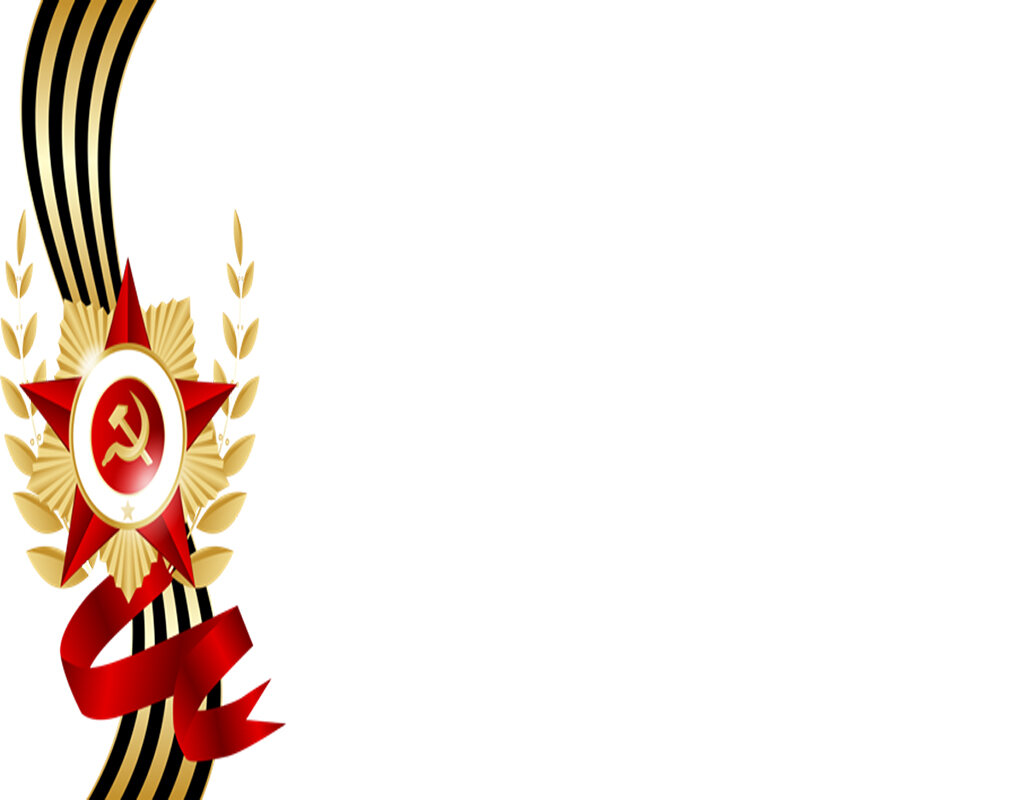 Используемые источники информации
1. Книга памяти (Тамбовская область, том 7,стр. 314). 
2. Страничка Кондратьевой Ольги Анатольевны о Поздникиной Вере. «Подвиг разведчицы» https://www.moypolk.ru/soldier/pozdnikina-vera
3. Сайт. Город в лицах.  https://towninface.ucoz.ru
4. Сайт. Дорогами победы
https://www.sites.google.com/site/dorogamipobedy/home
5. Ветераны ВОВ - Патриоты (1941-1945)☭★★★
25 ноя 2020   https://vk.com/wall-22217717_25892
6. Никто не забыт. 
https://top68.ru/articles/society/2012-06-05/nikto-ne-zabyt-103476
7.Одноклассники.
https://ok.ru/group/54421388263668/topic/154081895742452